Advanced Transfer Function
Transfer Request Response workflows
This module enables transfer request of patients between health facilities across the country. Users make requests of two types  - “Transfer In” and “Transfer Out”.
These request are made visible in the Transfer page with 3 tabs -
“Transfer In” - View list of all patients where requests for Transfer In are pending (with either the user logged in or someone else). 
“Transfer Out” - View list of all patients where requests for Transfer out are pending. (The option to request transfer out is available in Patient Page>Health Facilities)
Request for Transfer In - In this tab, you can search a patient currently in any other geography or PHI using “Patient ID”/ “Episode Id” or “Patient Mobile Number” and initiate a request transfer in.

NOTE:
All transfer requests needs to be accepted by “District/TU/PHI” to where the transfer request is made to, in order for it to take effect.
Transfer requests can be made to even the District/TU level. However, it can be completed only once the “Transferred To PHI” has been assigned.
Introduction
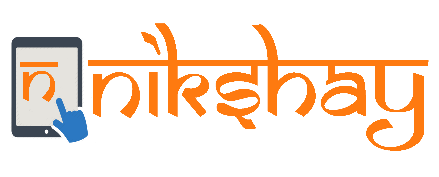 Transfer Management
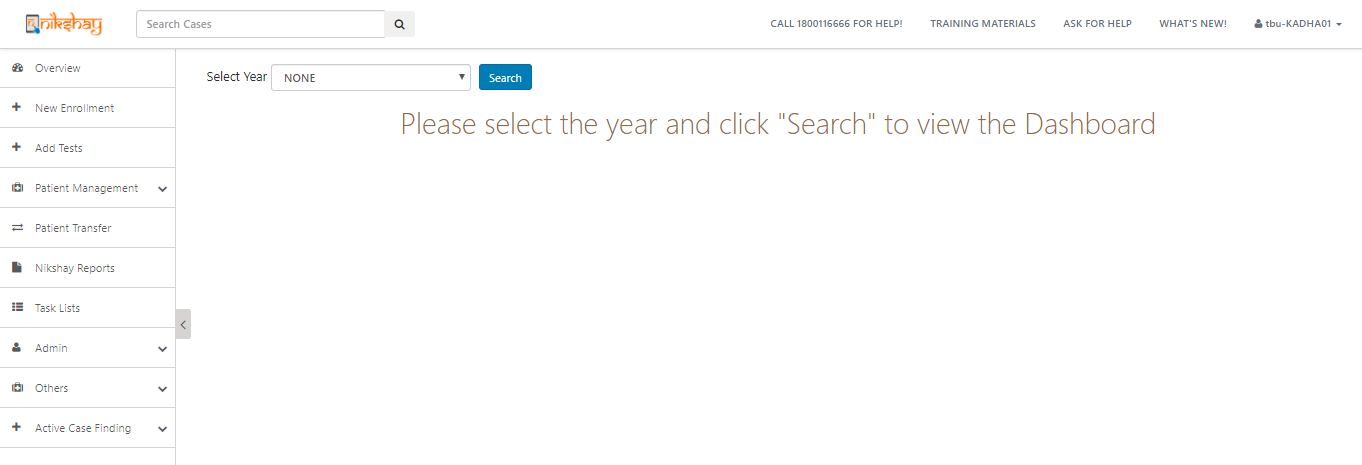 Click on ‘Patient Transfer’ to view the Transfer Module
Transfer Management
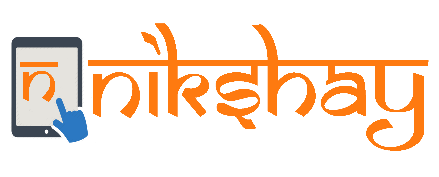 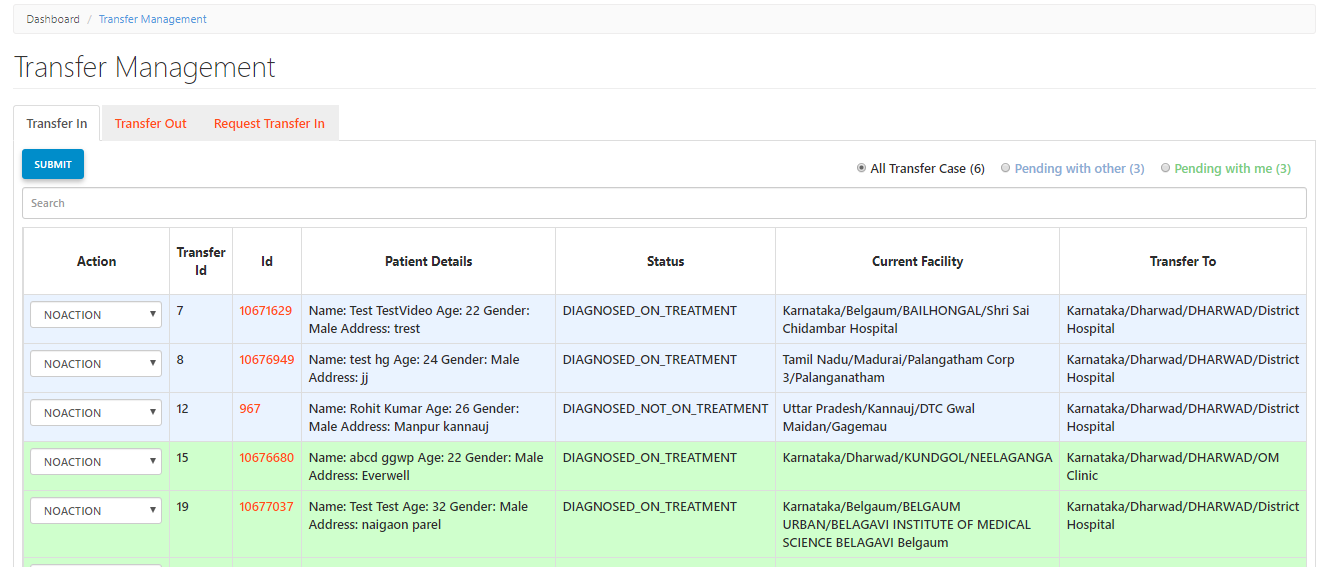 List of Patients Transferred out from your district to another district that are pending acceptance
Summary to alert users of pending Transfer Requests with either you or others
Initiate a transfer in request for patients who are currently in another District / TU / PHI.
List of Patients Transferred in from other District /TU/ PHI  to your district that are pending acceptance
Transfer approval is pending with other users
Transfer approval is pending with me
Request Transfer Out
Initiate the Transfer out Request (by Source PHI/TU/District)
Accept Transfer in (by receiving PHI/TU/District)
Reject Transfer in (by receiving PHI/TU/District)
Request Transfer in
Initiate the Transfer in Request
Accept Transfer out (by Source PHI/TU/District)
Reject Transfer out (by Source PHI/TU/District)
Cancel the transfer in request (By receiving PHI/TU/District)
Contents
1a. Request Transfer Out
Initiate move of patients to a PHI outside your geography
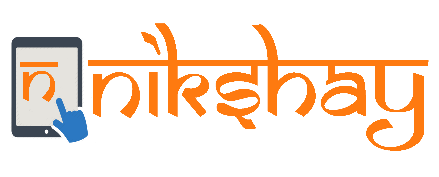 Initiate Transfer Out request-1
Step 1
Click on ‘Others’
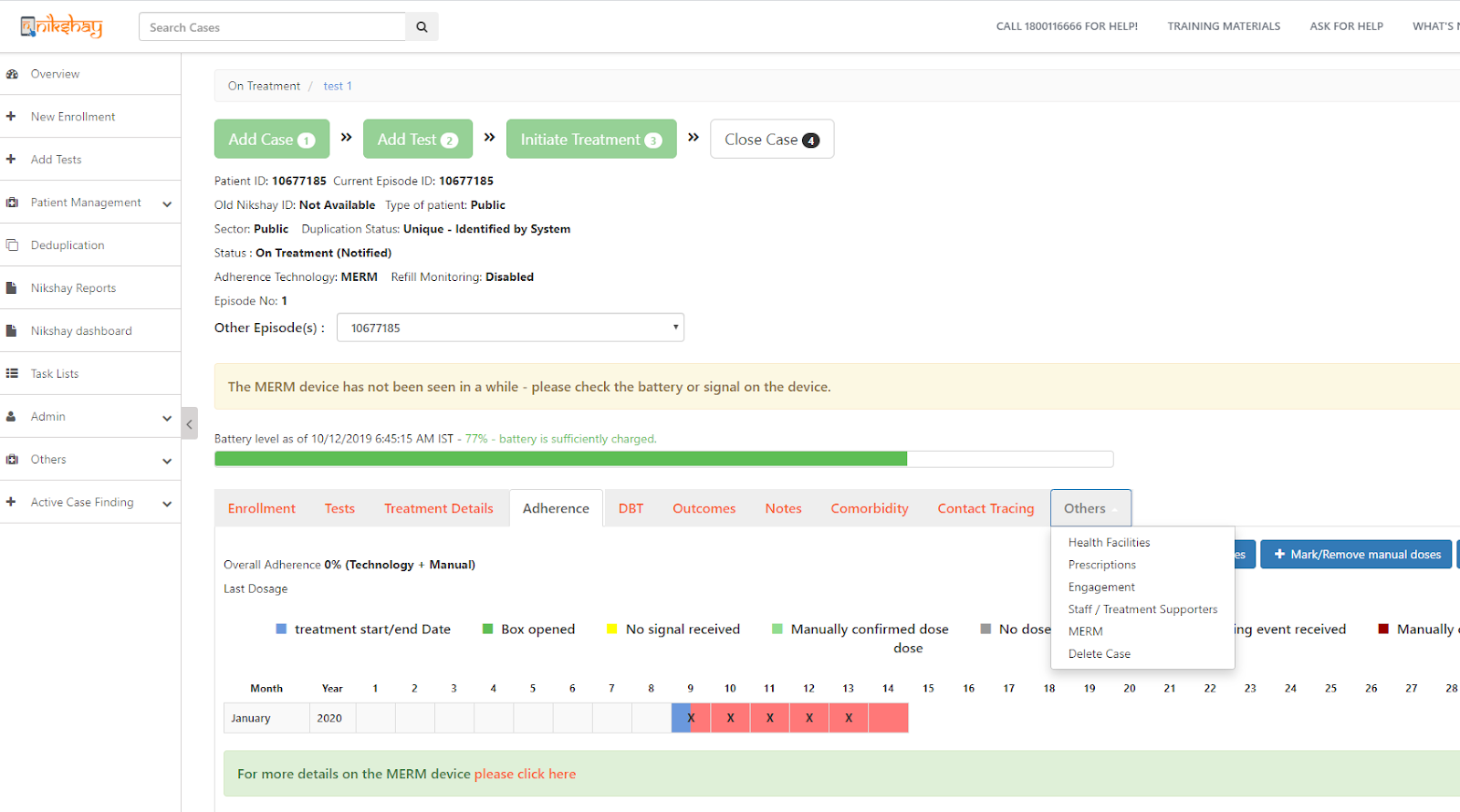 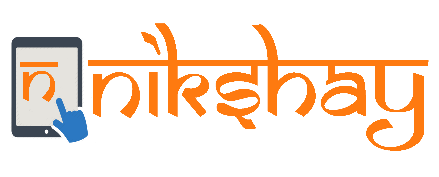 Initiate Transfer Out request-2
Step 1
Step 2
Click on Health Facilities
Click on ‘Others’
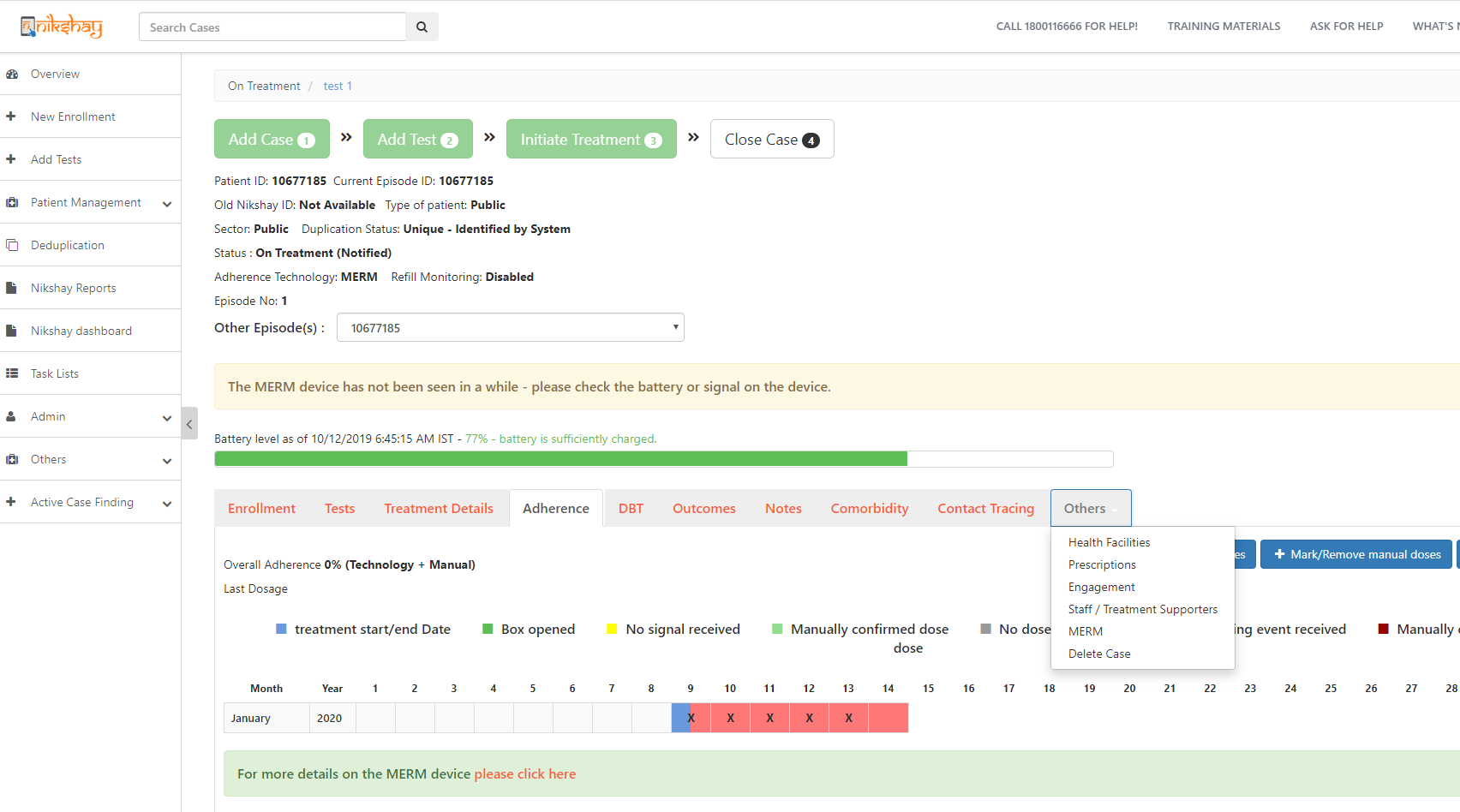 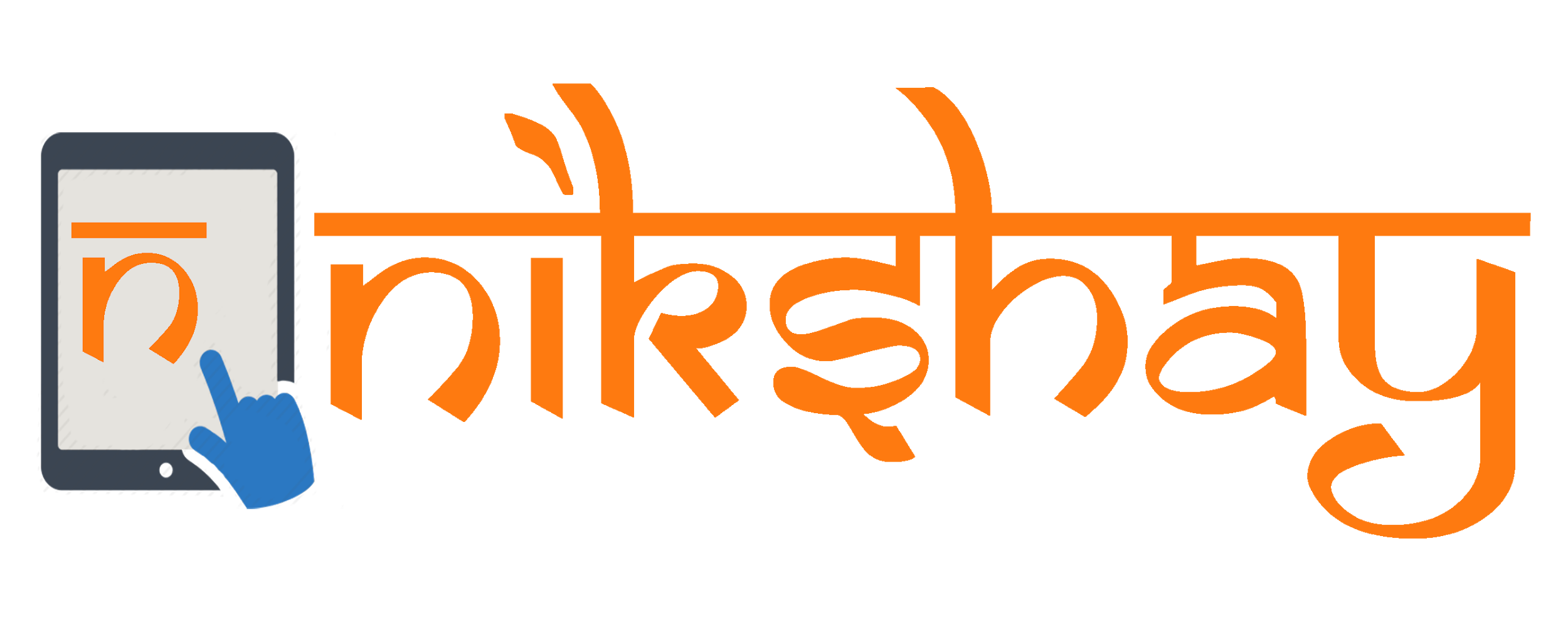 Initiate Transfer Out request-3
Step 1
Step 2
Step 3
Click on Health Facilities
Click on ‘Others’
Click on Transfer
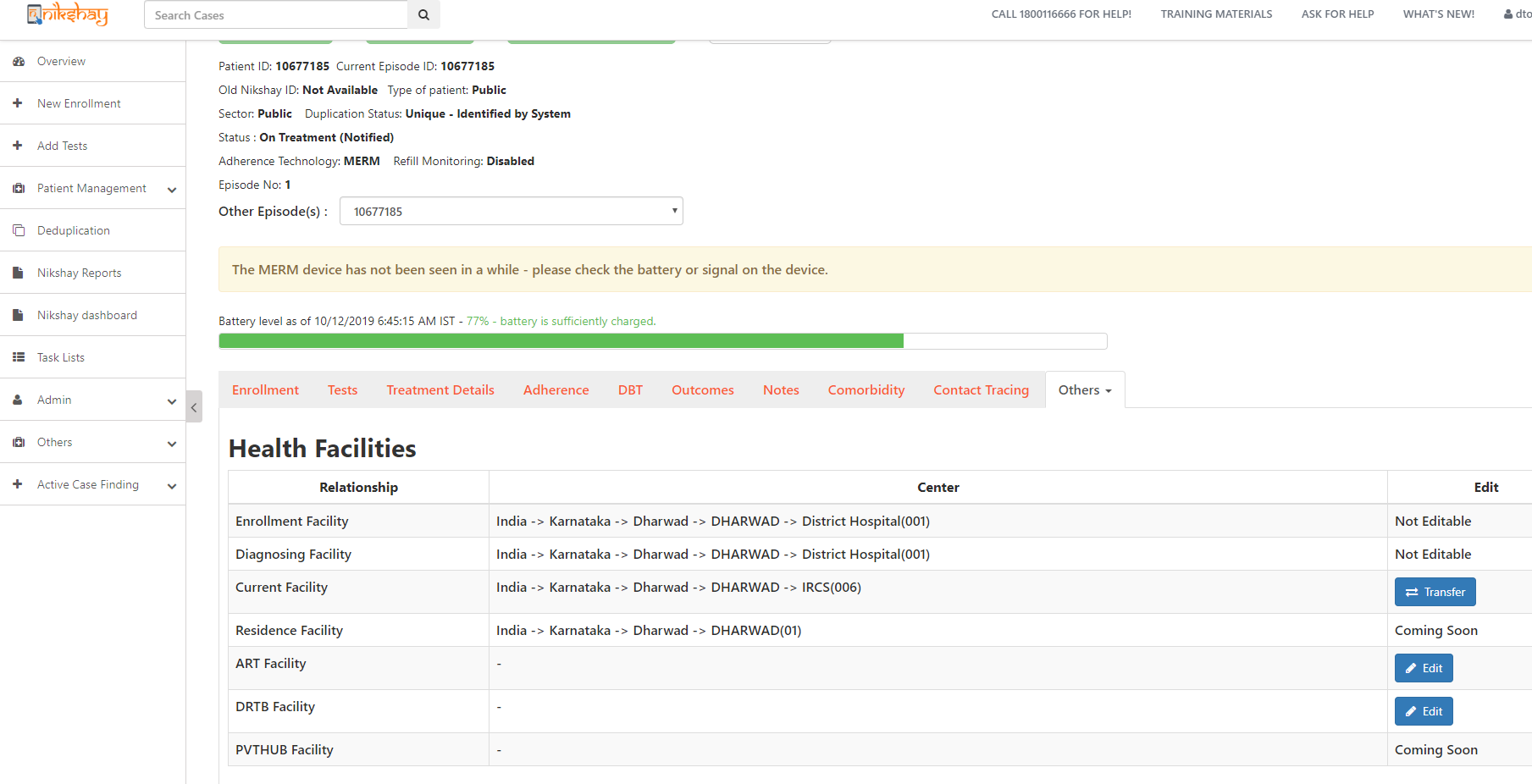 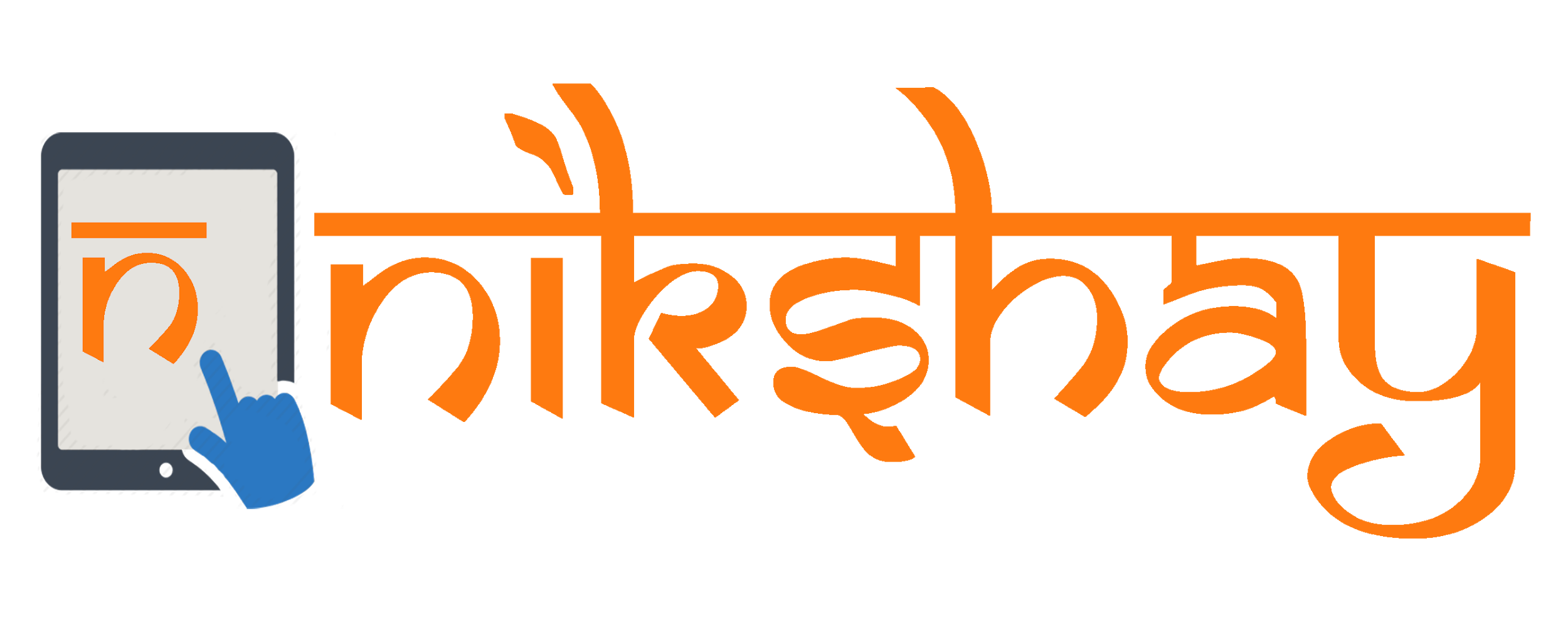 Initiate Transfer Out request-4
Step 1
Step 2
Step 3
Step 4
Click on Health Facilities
Click on ‘Others’
Click on Transfer
Enter the Details of the Hierarchy where the patient is being transferred
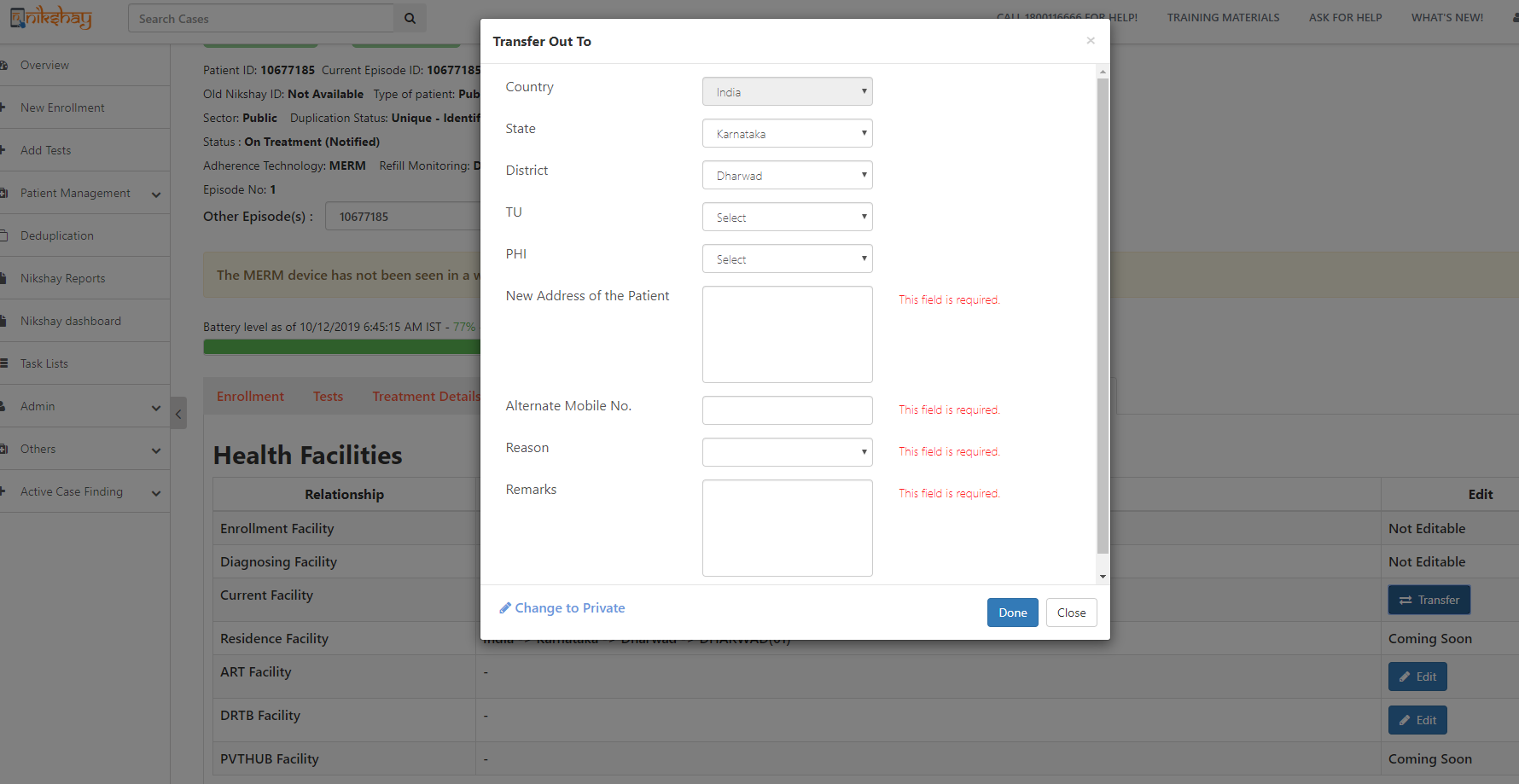 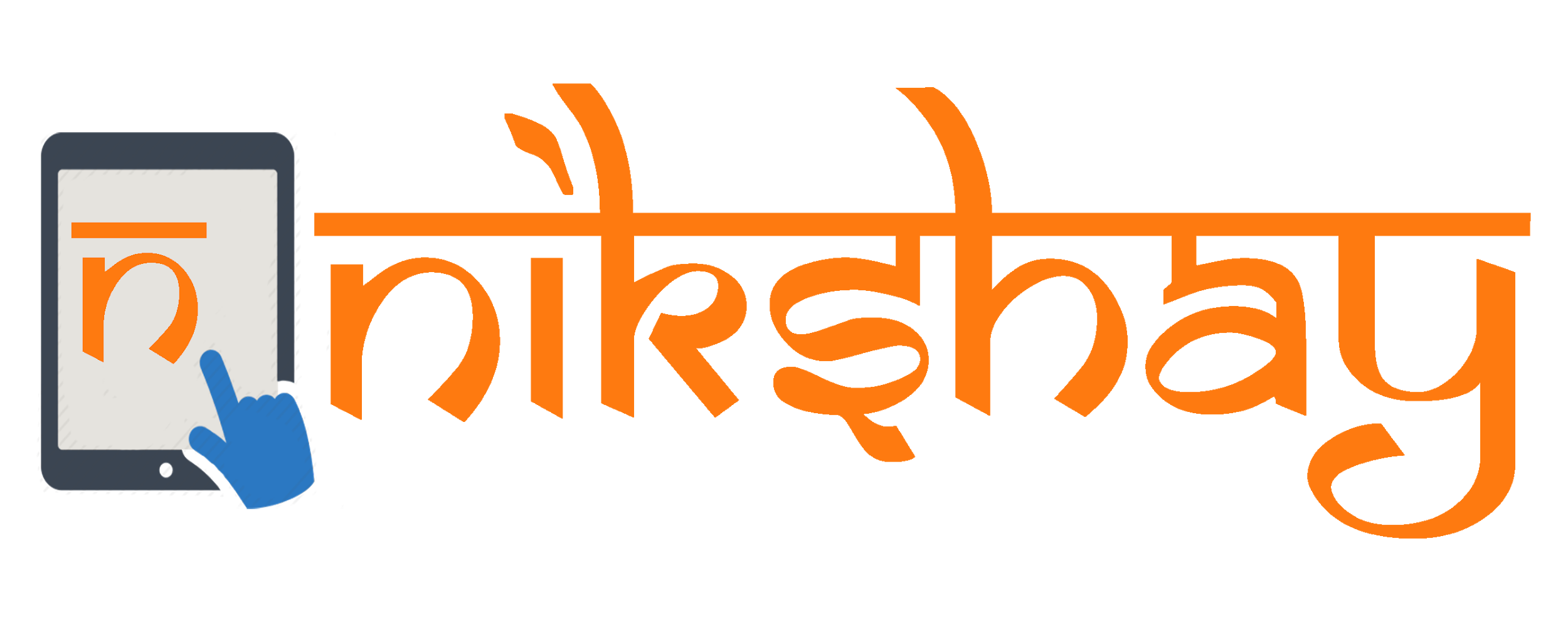 Initiate Transfer Out request-5
Step 5
Step 4
Step 1
Step 2
Step 3
Click on Done
Click on Health Facilities
Click on ‘Others’
Click on Transfer
Enter the Details of the Hierarchy where the patient is being transferred
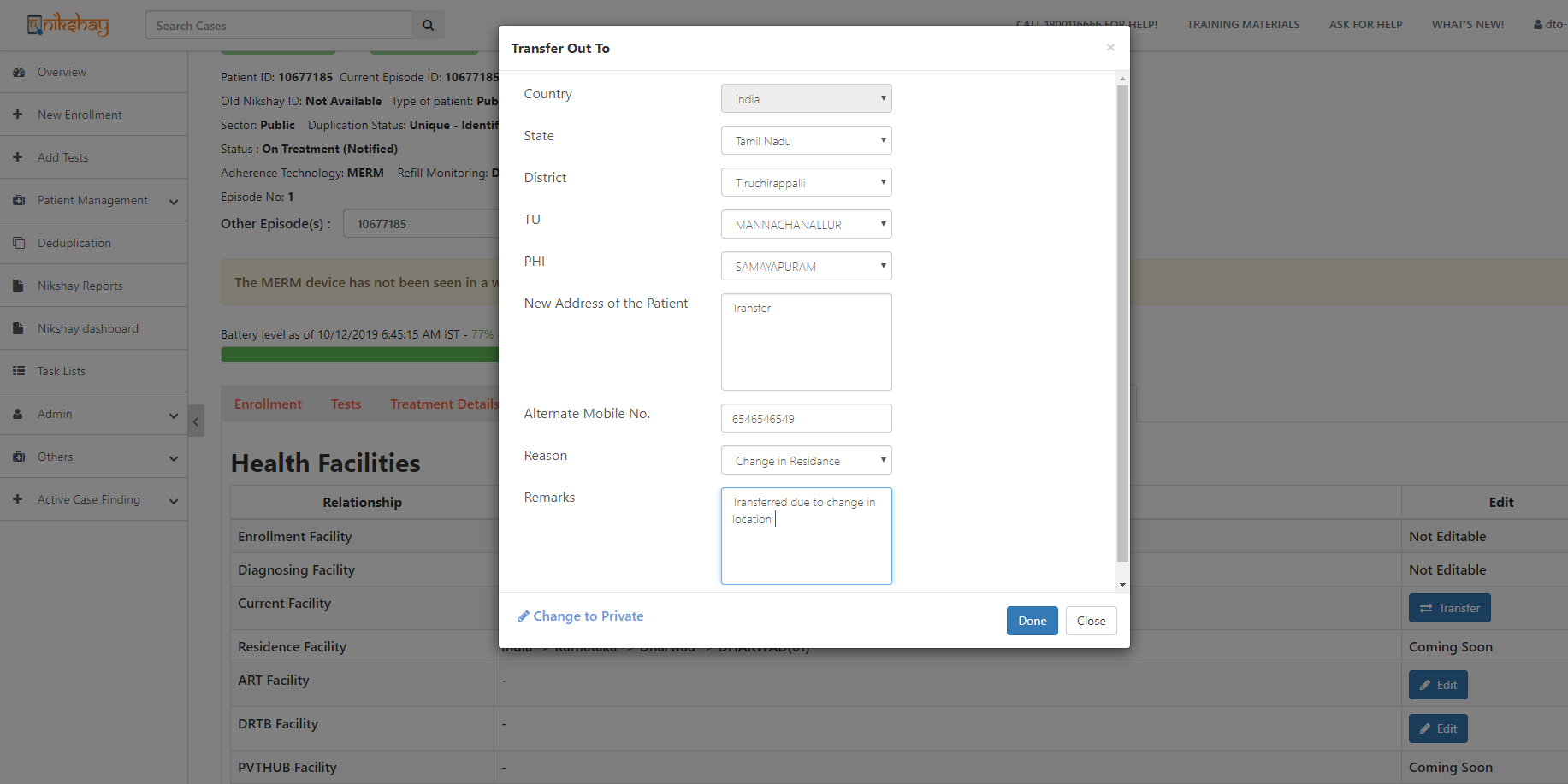 Enter all the details required
Click here to complete the Transfer
If you are unaware of the destination PHI/ TU, you may still transfer to the district/TU  who can then assign the required PHI
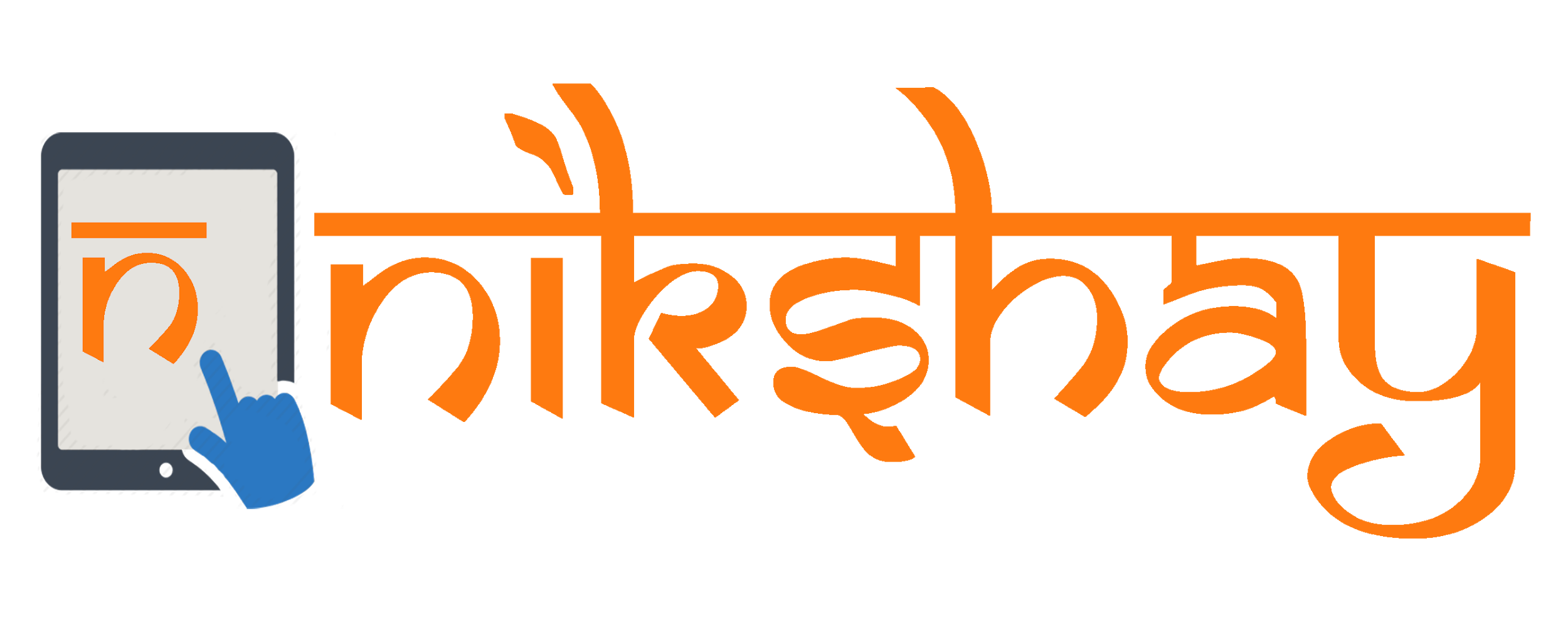 Initiate Transfer Out request-6
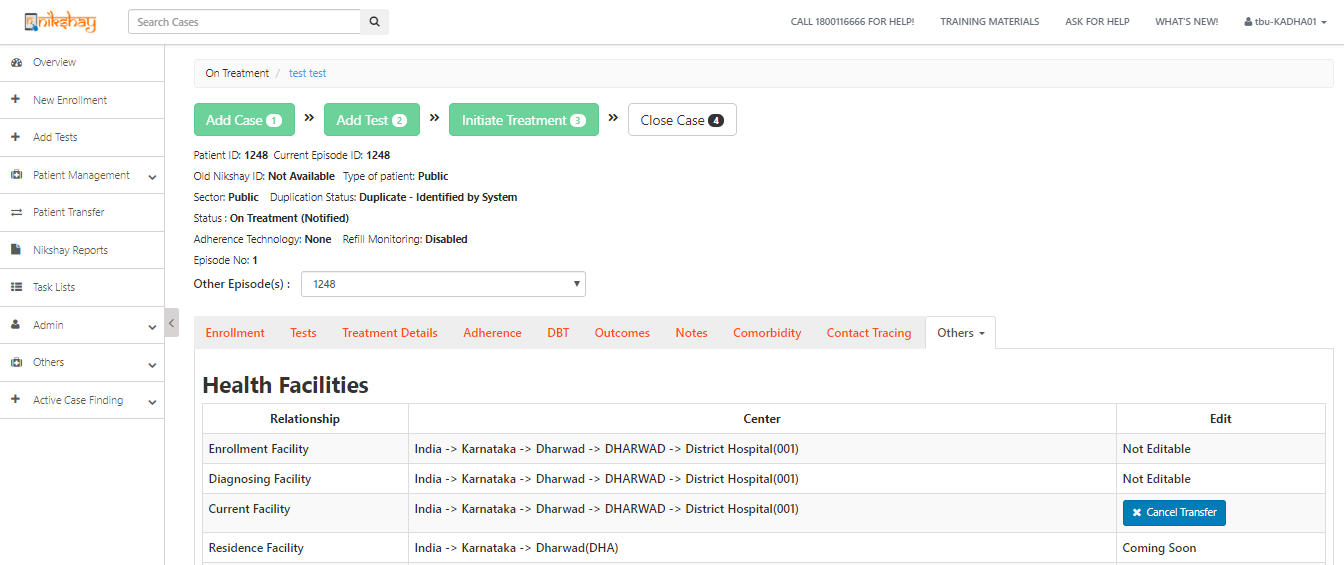 If required the user initiating the request can  “Cancel Transfer”.
The patient now appears in the “Transfer In” tab where the patient has been transferred to .
You can also access the transfer details via “Transfer Out” tab of your “Transfer  Management” Page
Message displayed that Transfer Out request has been completed. Transfer ID is mentioned.
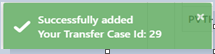 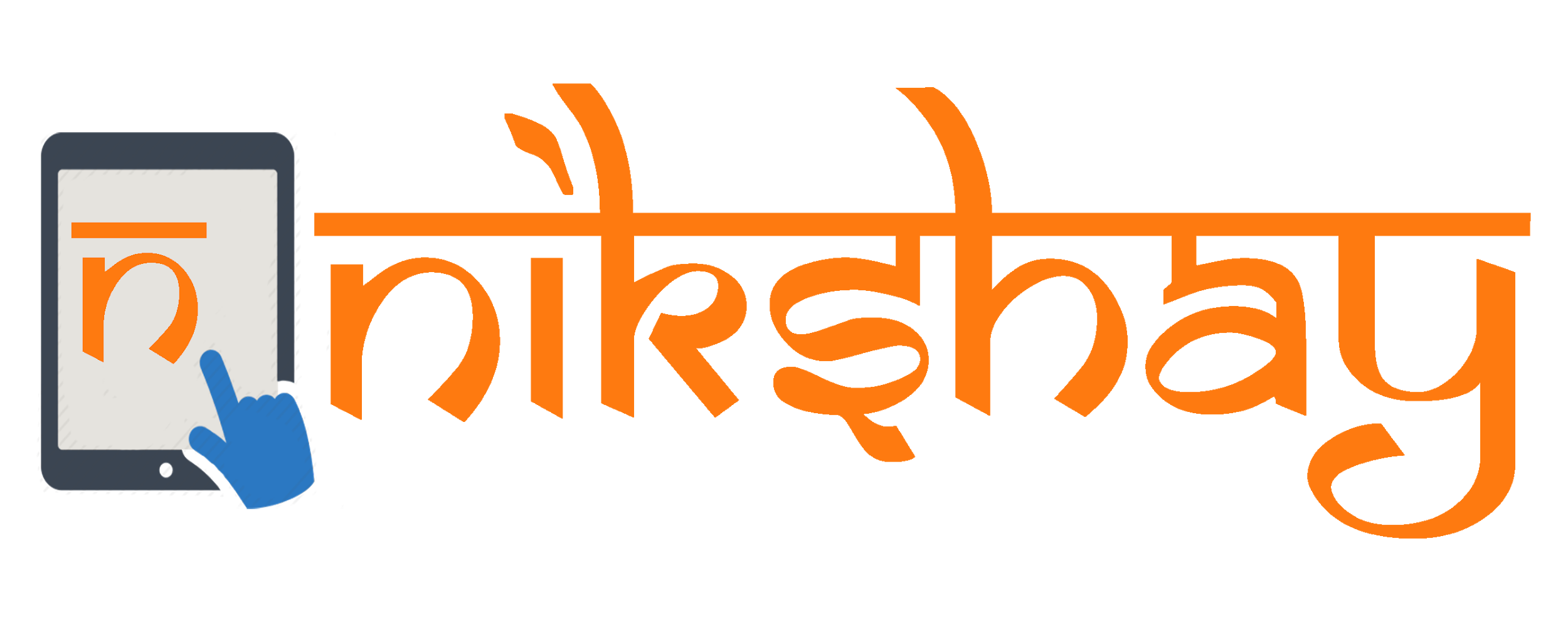 Initiate Transfer Out request-7
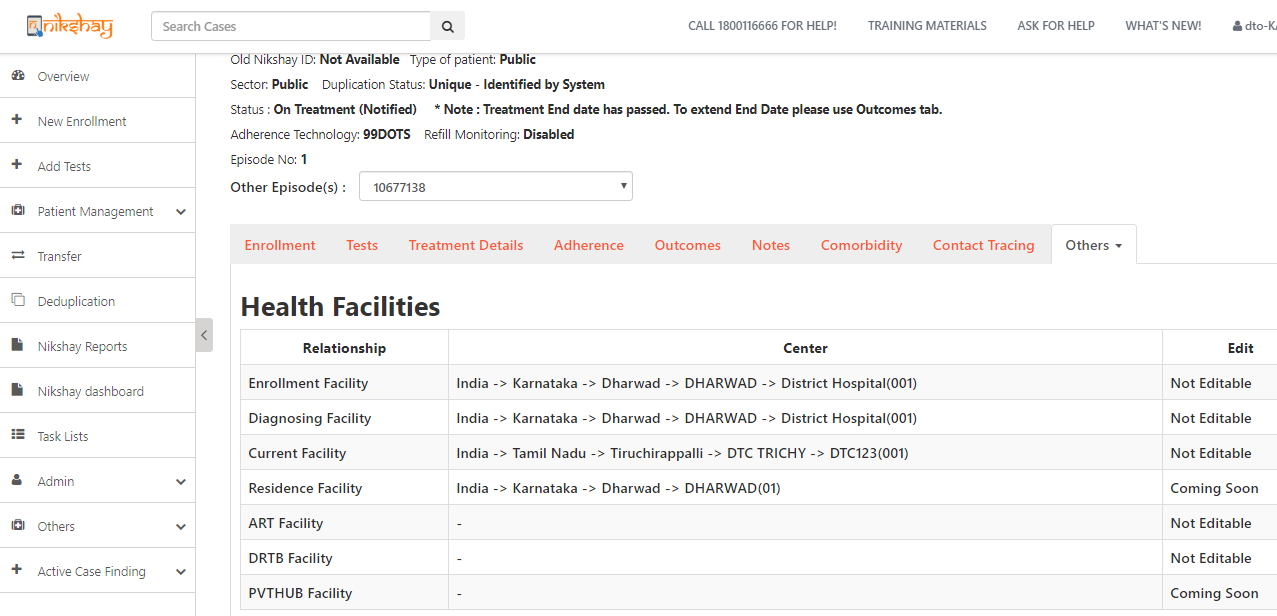 When the transfer out request has been accepted by the receiving District / TU/ PHI, then the current facility of the patient will be updated.
1b. Accept Transfer In
Take action where Transfer Out requests made by someone else, and transfer in are pending with you.
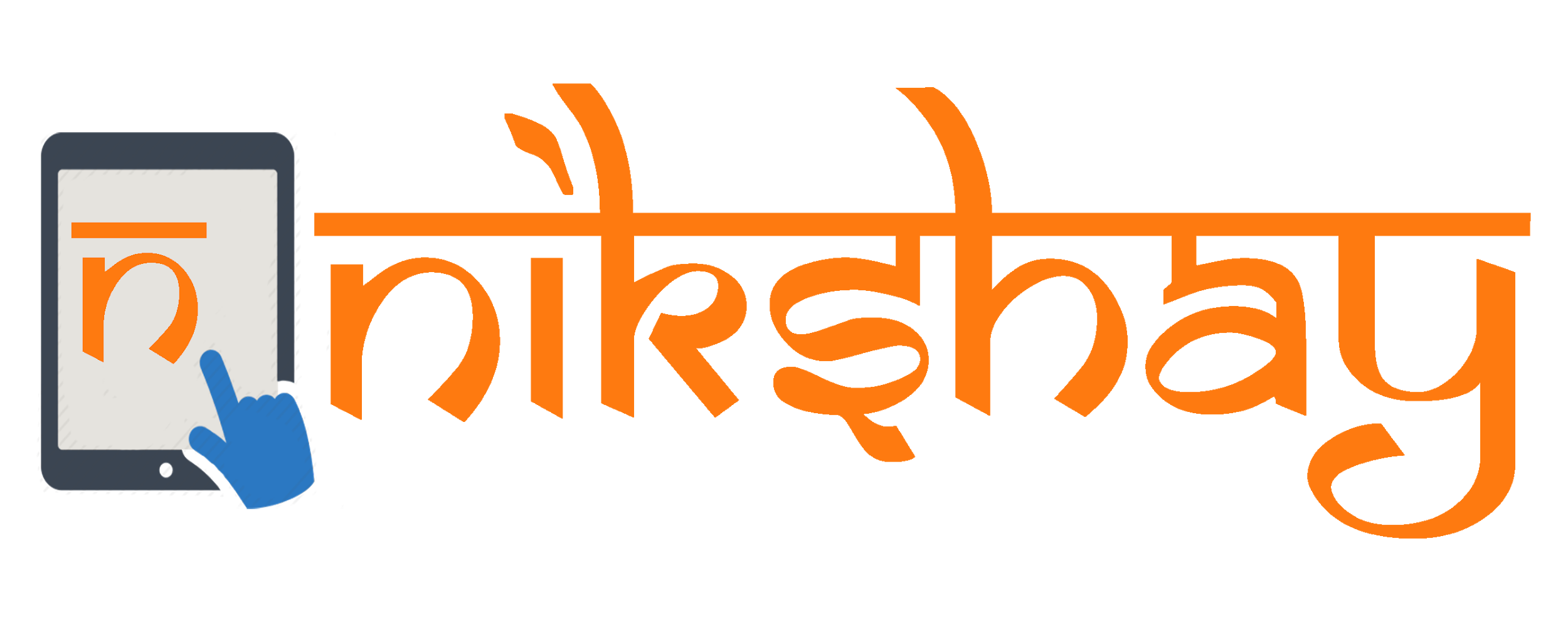 Accept Transfer In-1
Step 1
Select “Accept” in the Dropdown option
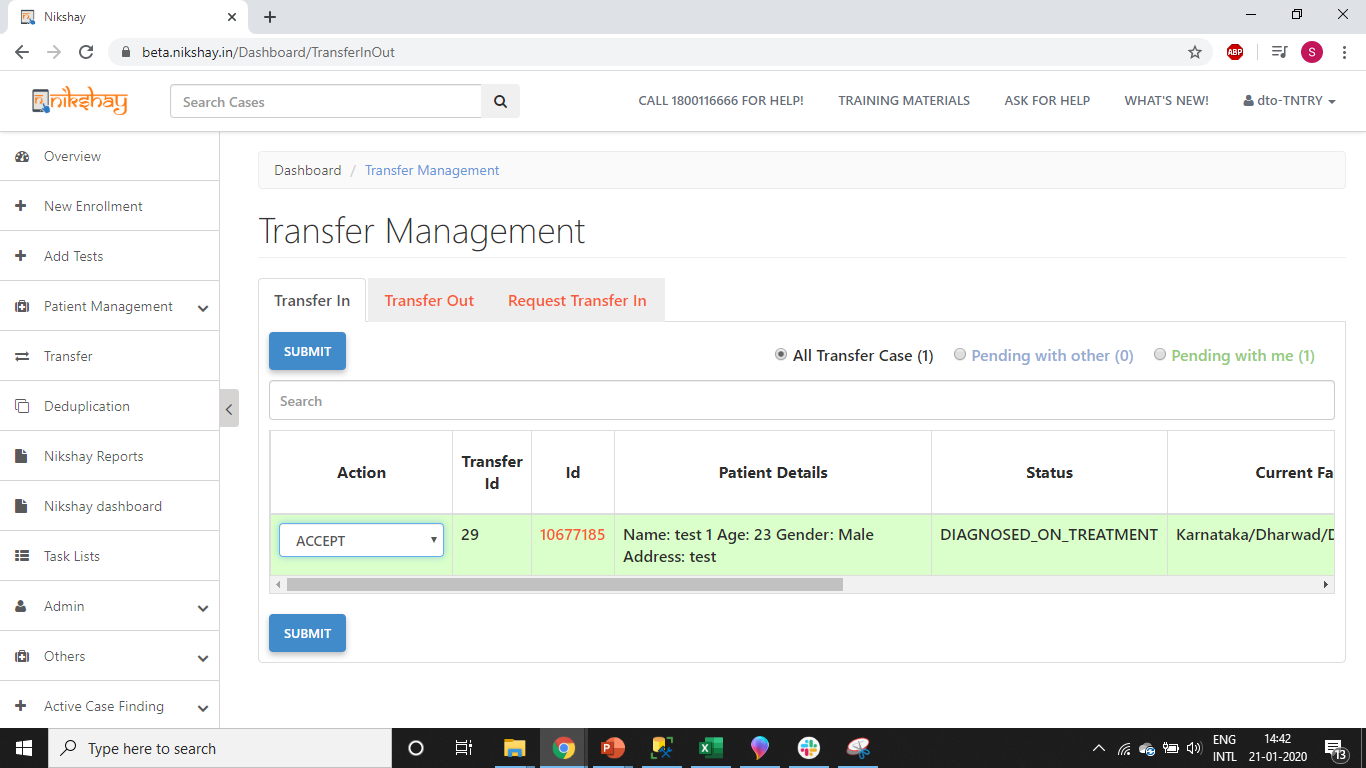 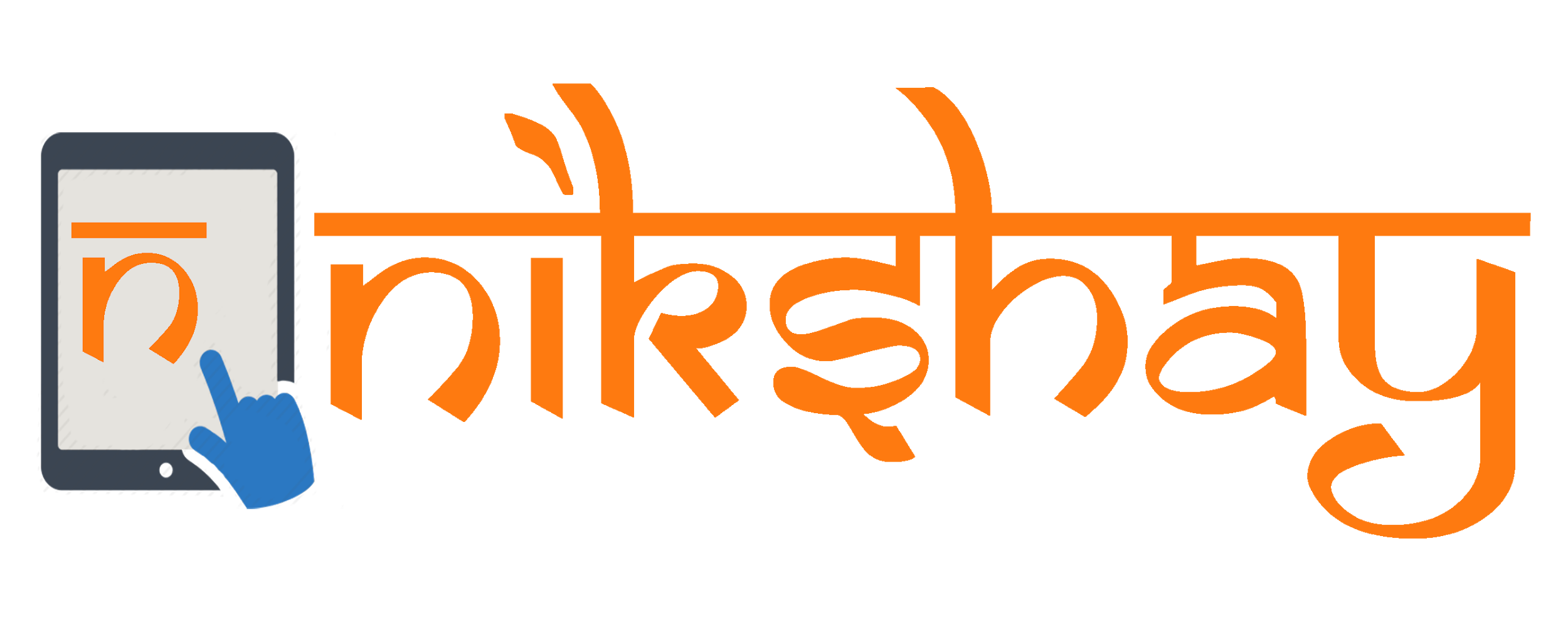 Accept Transfer In-2
Step 1
Step 2
Click on Submit
Select “Accept” in the Dropdown option
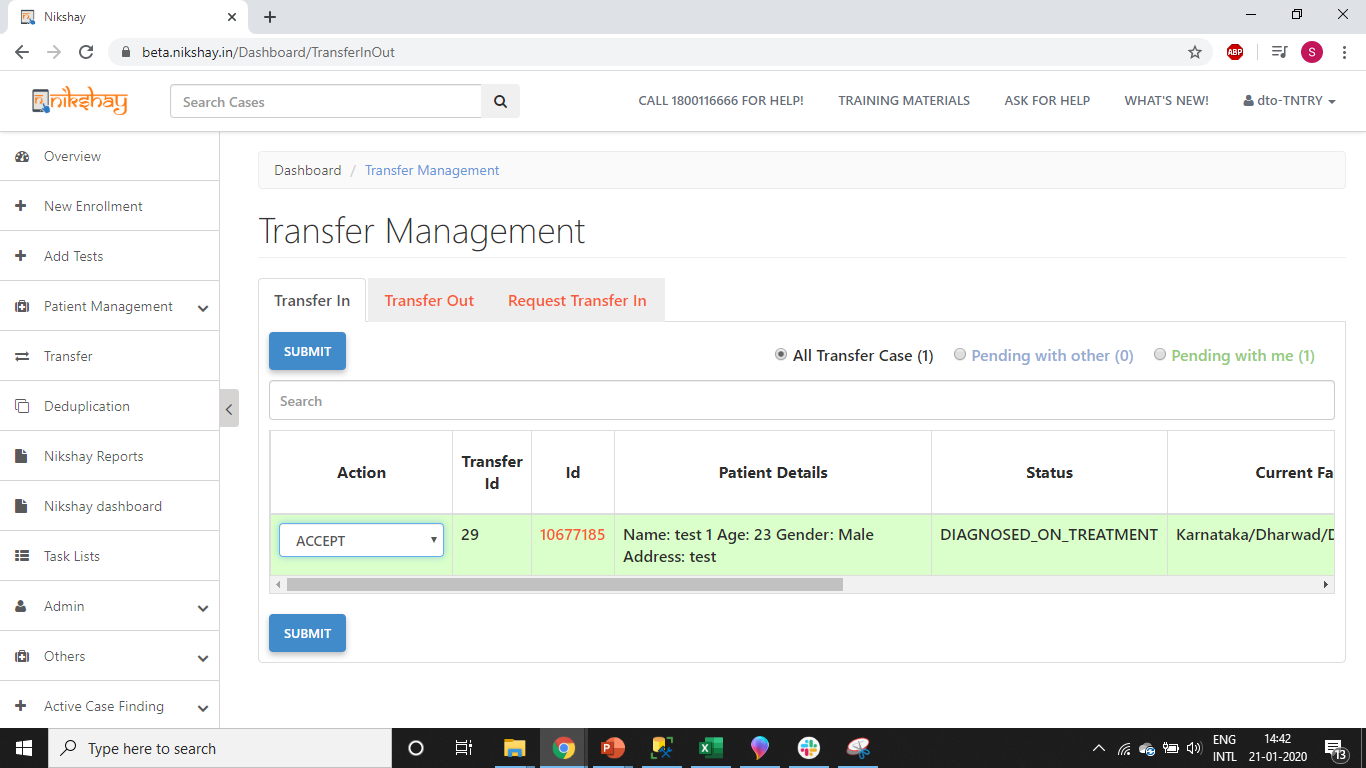 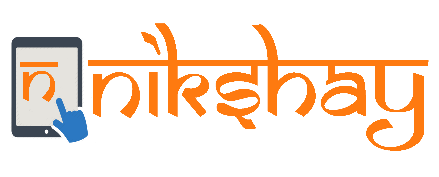 Accept Transfer In-3
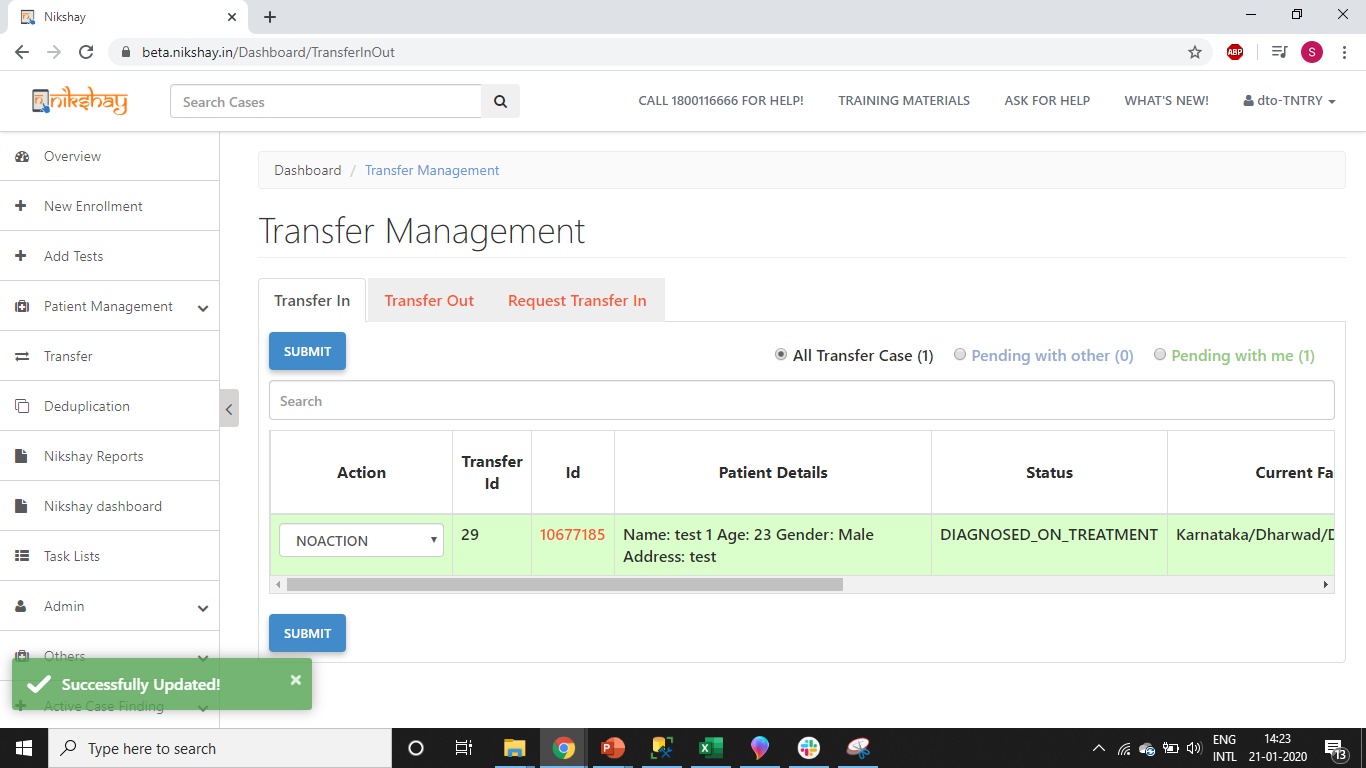 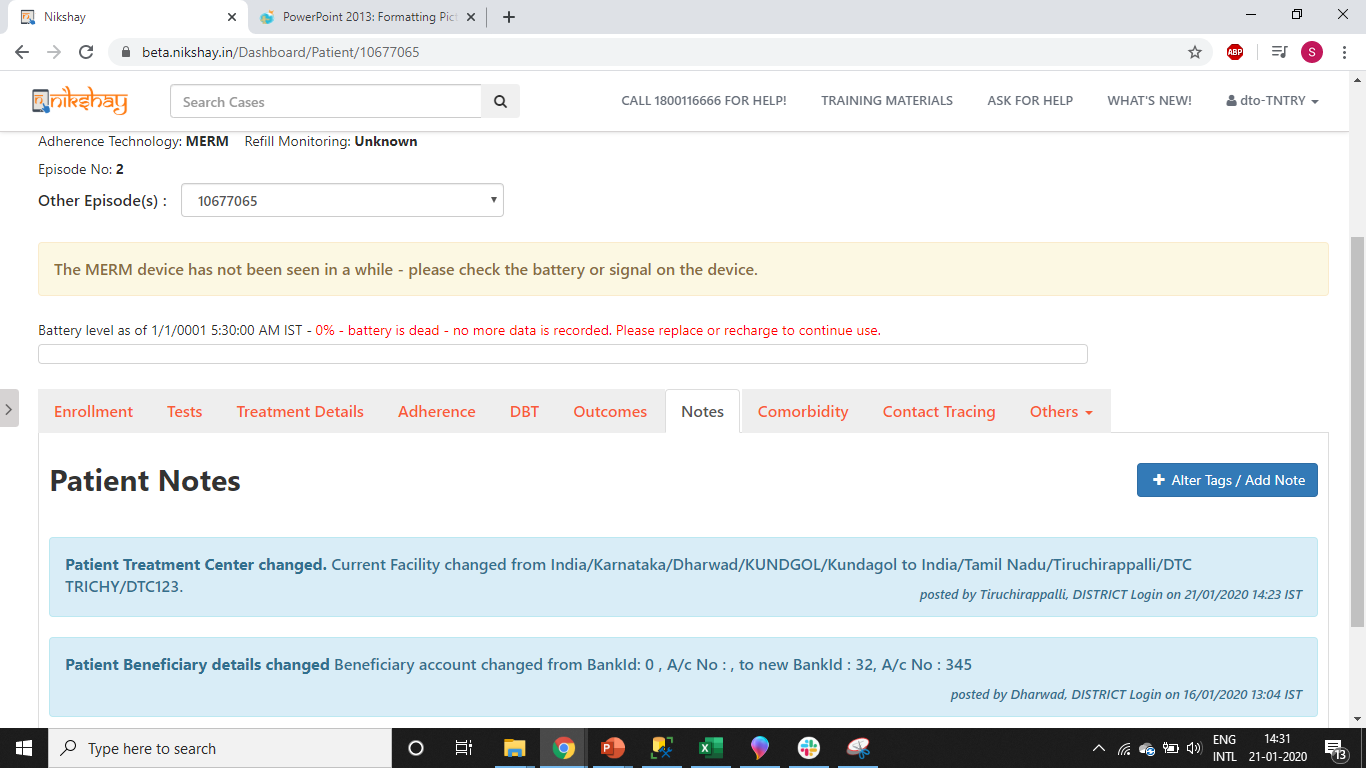 Transfer In
Transfer details are displayed in the Notes tab of patient
Message displayed after successful Transfer
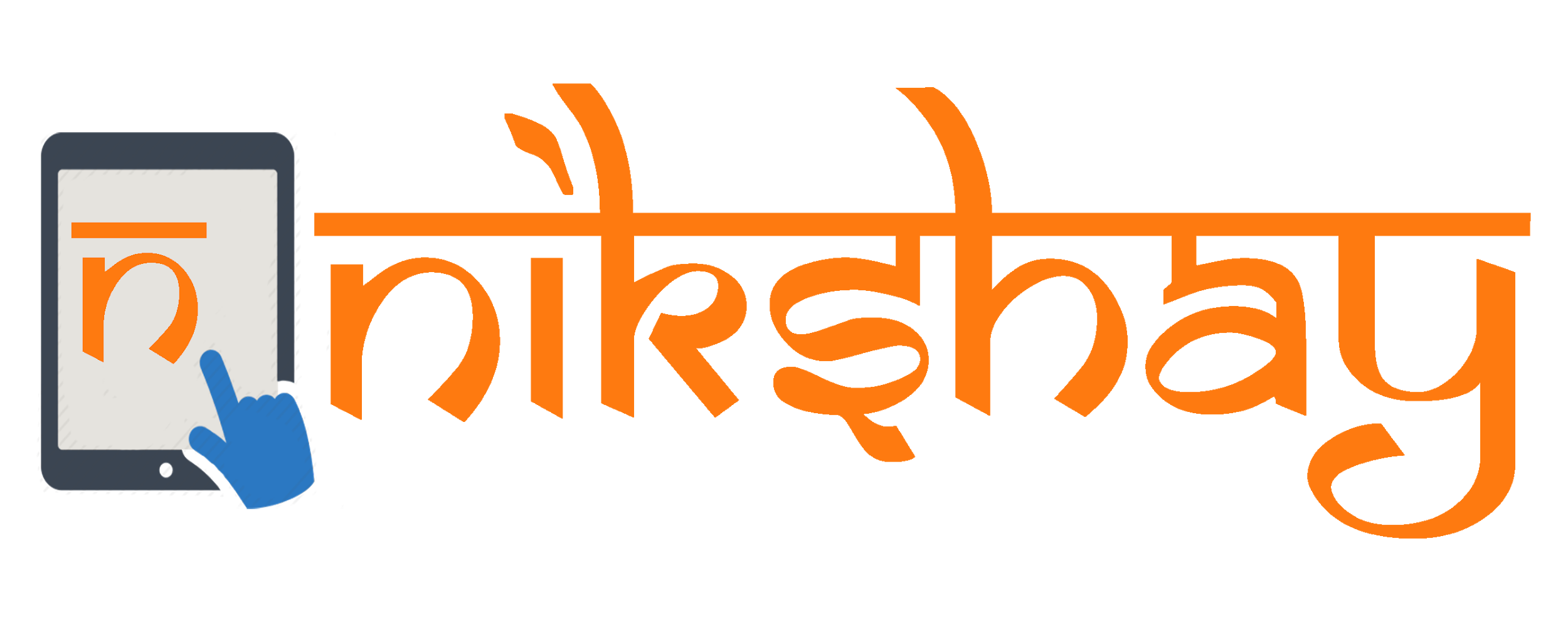 Accept Transfer In-4 (If PHI not assigned)
Step 1
Select ’Assign’ PHI’
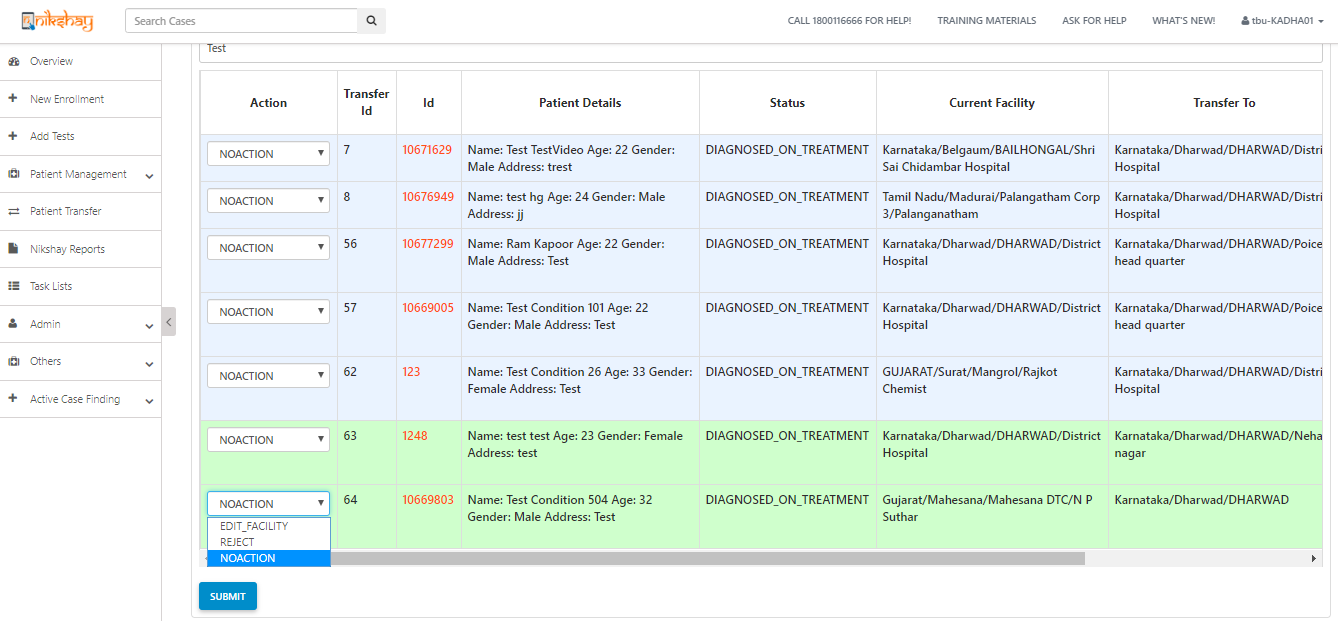 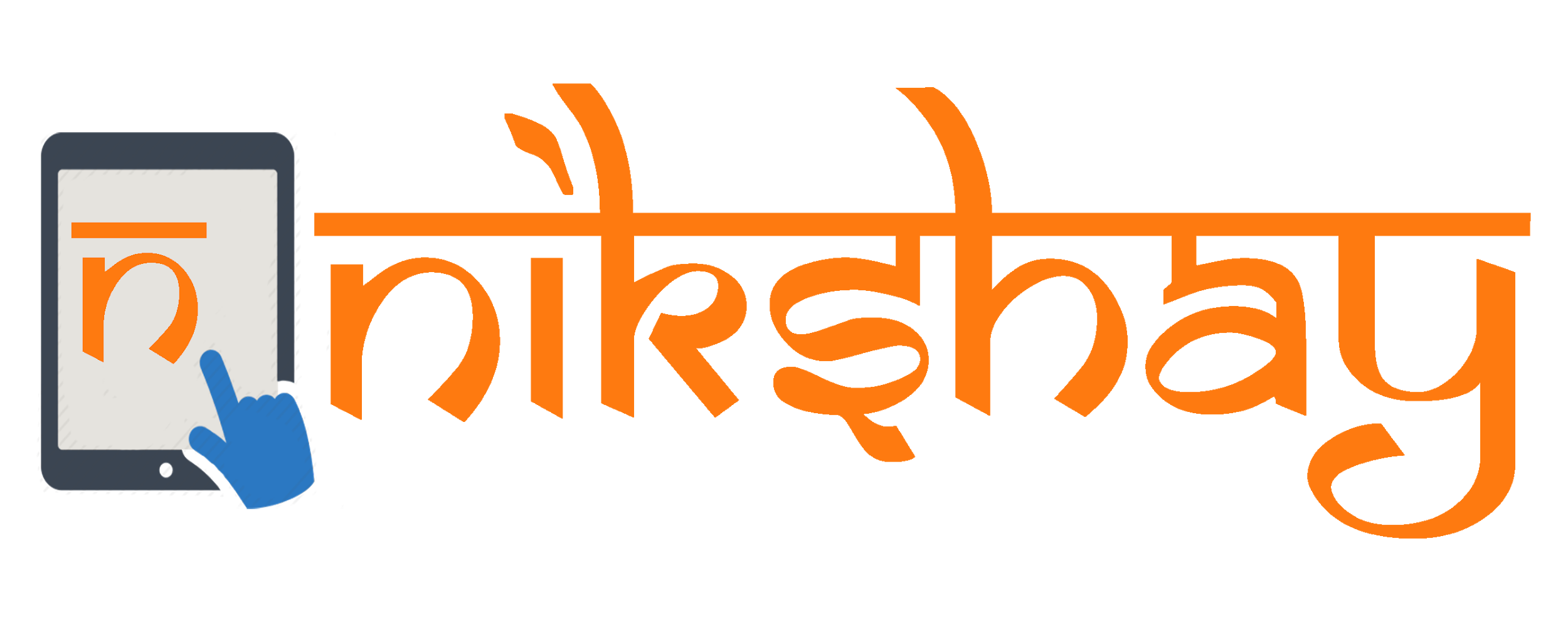 Accept Transfer In-4 (If PHI not assigned)
Step 1
Step 2
Select ’Assign PHI’
Enter the TU/PHI details (if not selected while patient transfer)  and click on Done
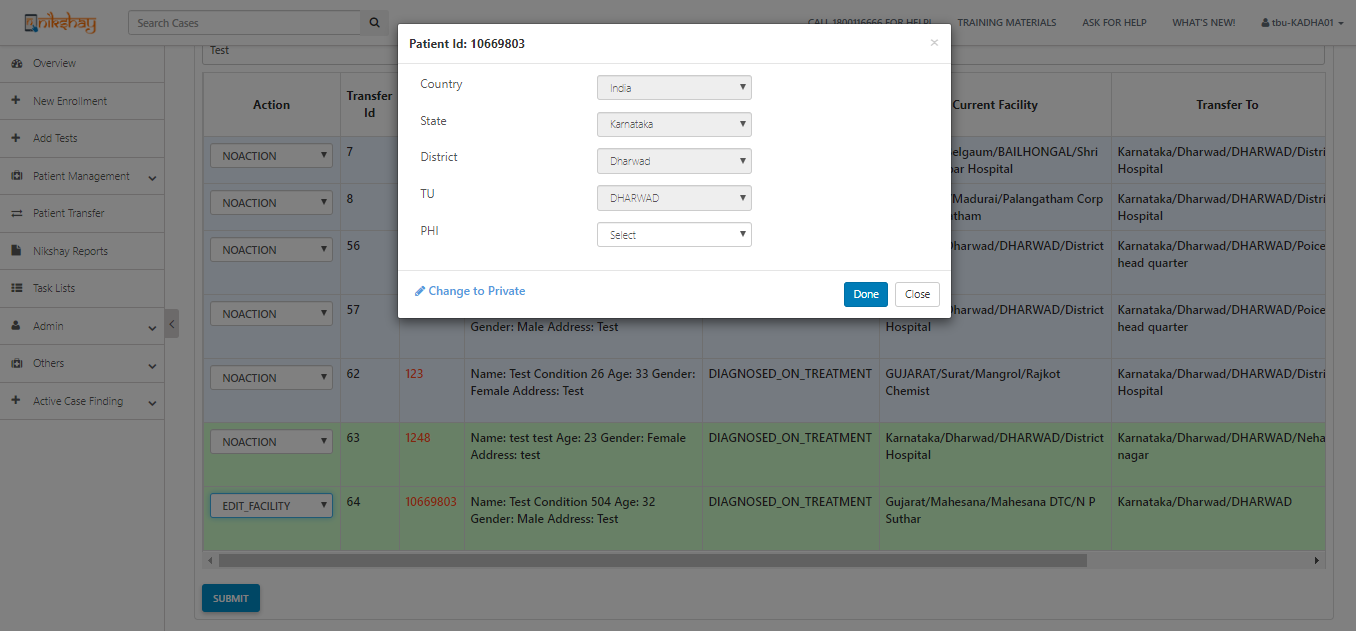 To accept a patient, user will have to Click Edit Facility and select TU and PHI (if those details were not already entered by referring district). The users will also be able to change the TU/ PHI selected by the referring facility
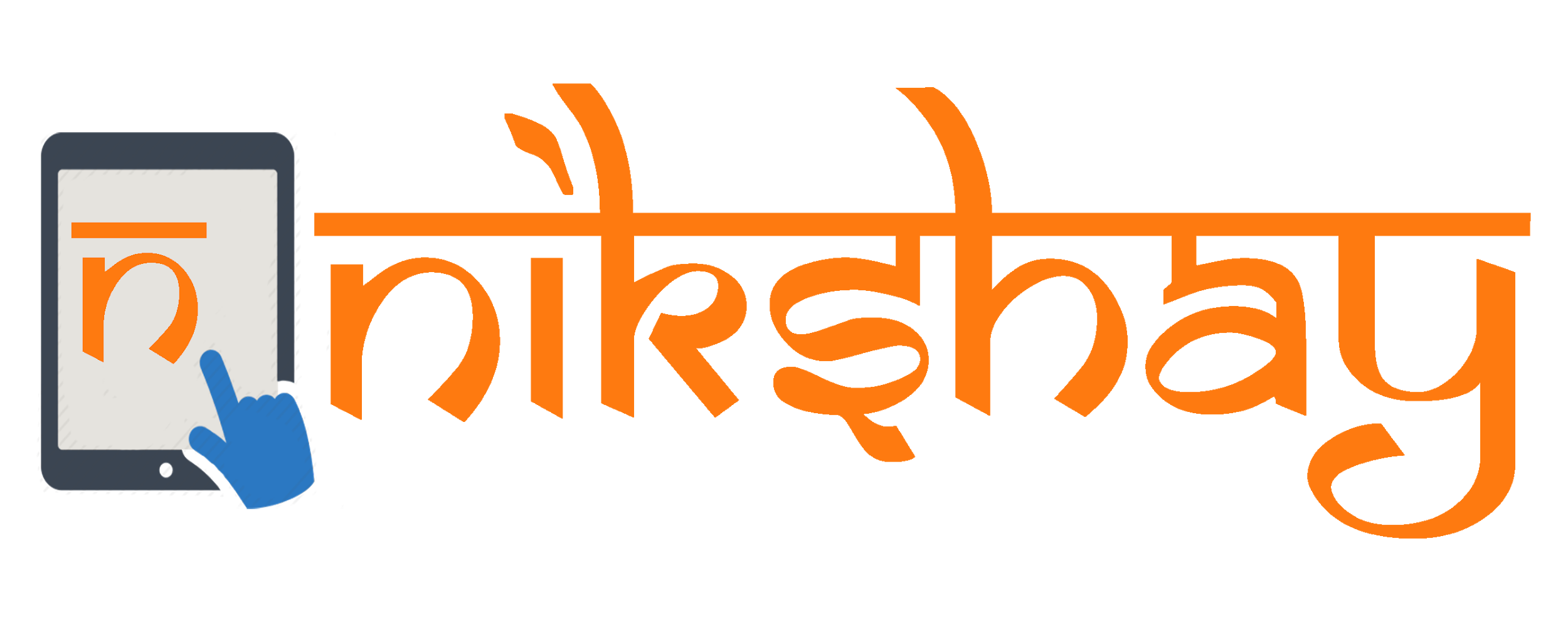 Accept Transfer In-5 (If PHI not assigned)
Step 1
Step 3
Step 2
Select ’Assign PHI’
Follow normal accept transfer in process
Enter the TU/PHI details (if not selected while patient transfer)  and click on Done
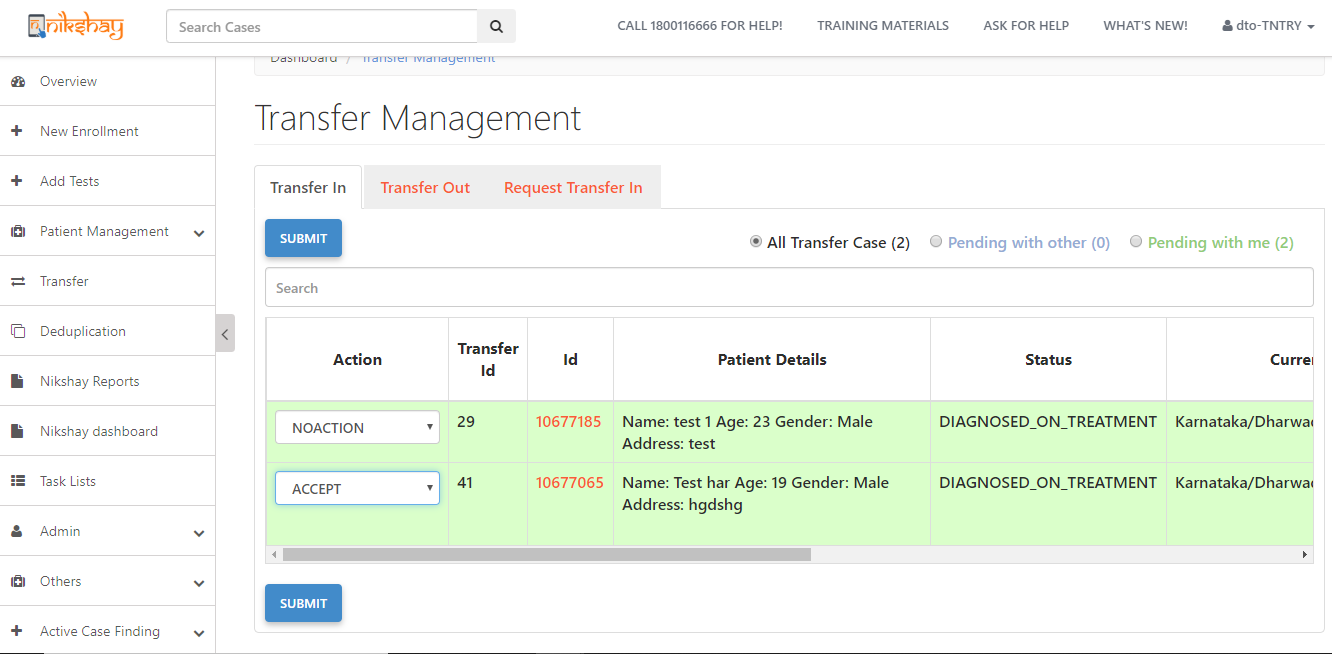 1c. Reject Transfer In
Take action where Transfer In requests made by someone else, are pending with you.
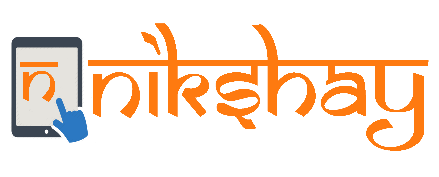 Reject Transfer In-1
Step 1
Select “Reject” in the Dropdown option
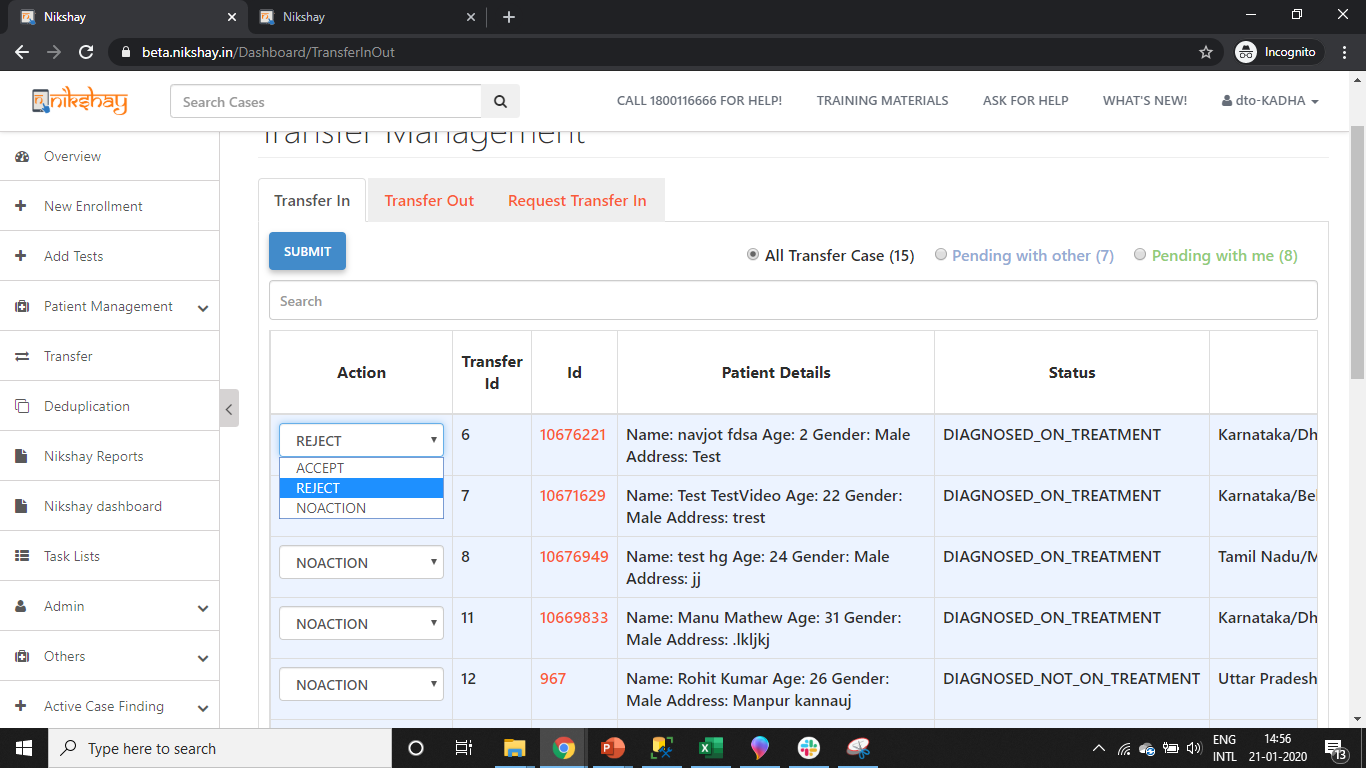 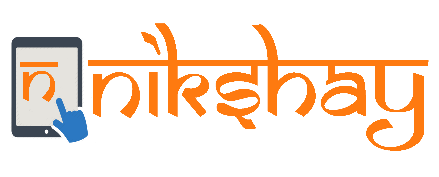 Reject Transfer In-2
Step 1
Step 2
Select “Reject” in the Dropdown option
Enter the reason for Rejection
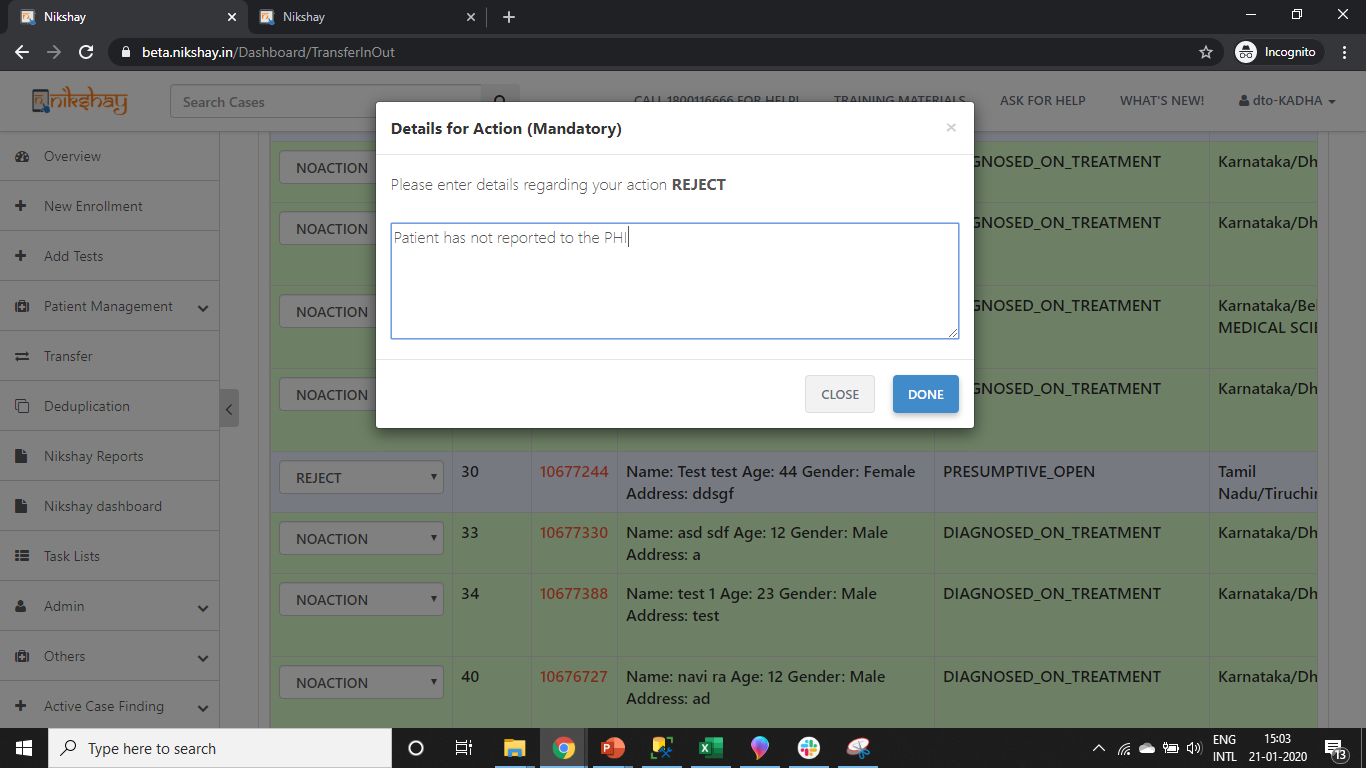 Mandatory field, if transfer is rejected
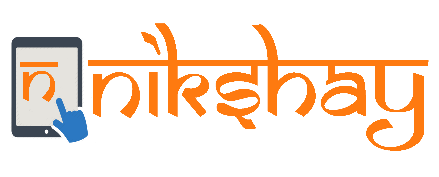 Reject Transfer In-3
Step 1
Step 2
Step 3
Select “Reject” in the Dropdown option
Enter the reason for Rejection
Click on Done
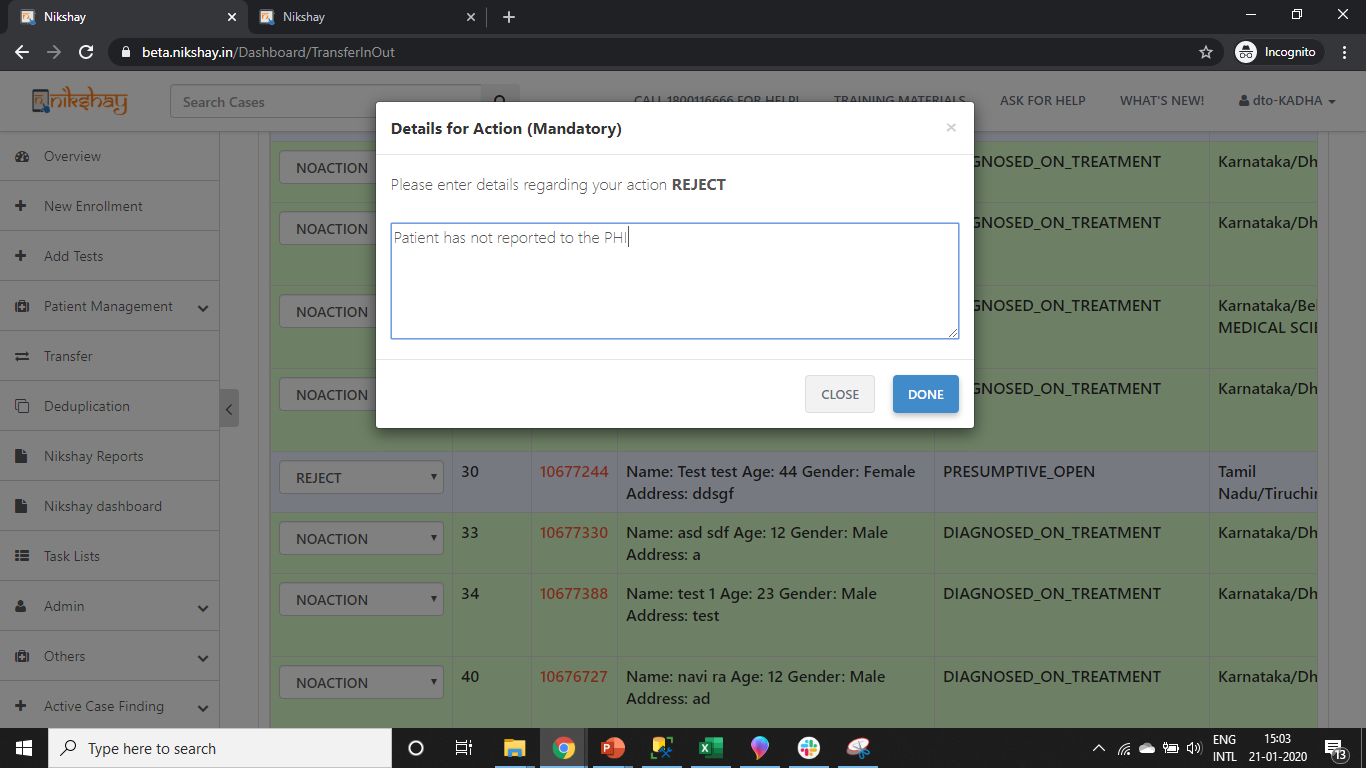 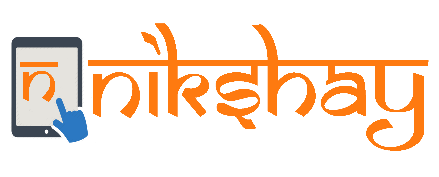 Reject Transfer In-4
Step 1
Step 4
Step 2
Step 3
Select “Reject” in the Dropdown option
Click on Submit
Enter the reason for Rejection
Click on Done
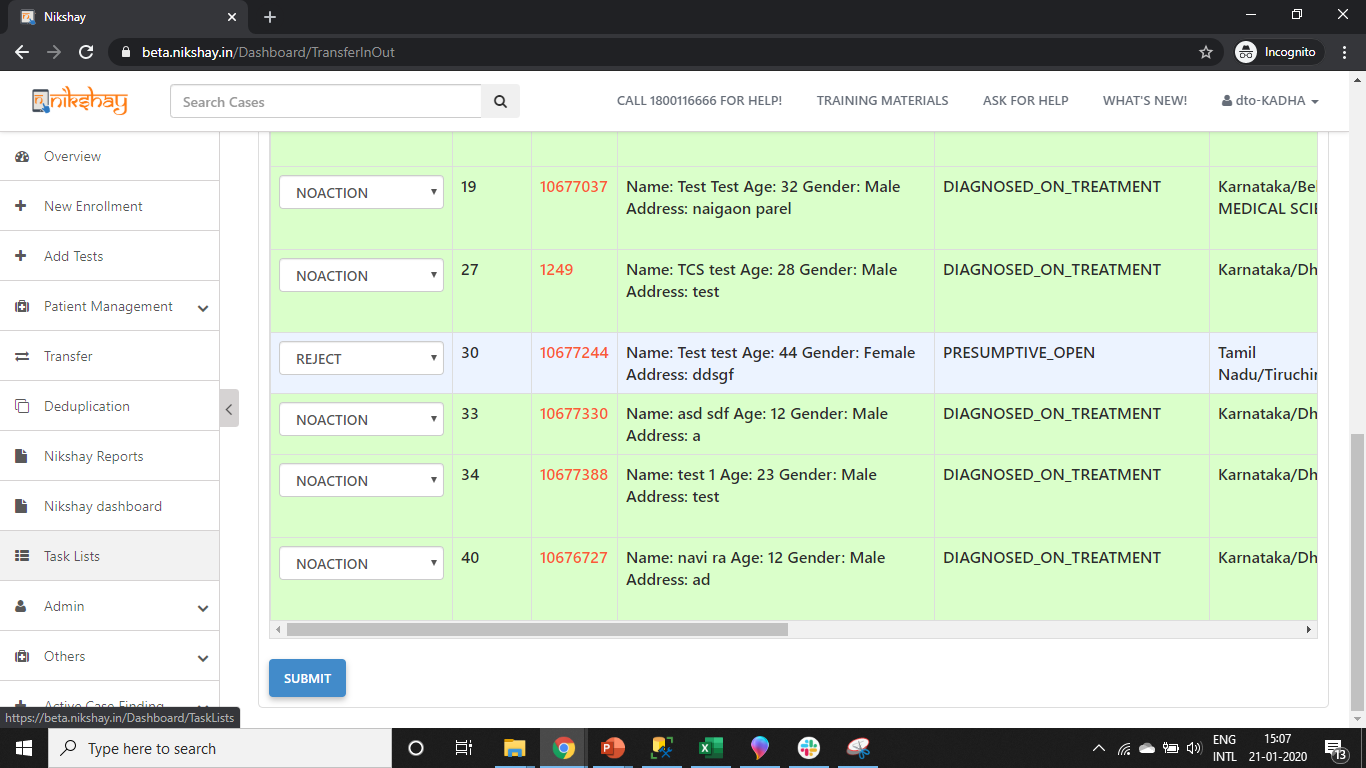 2a. Request Transfer In
In this tab, you can search a patient currently in any other geography or PHI using “Patient ID”/ “Episode Id” or “Patient Mobile Number” and request a transfer in.
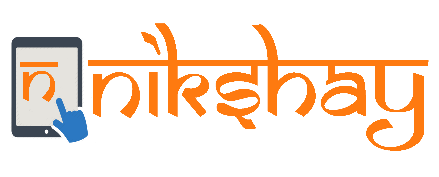 Request Transfer In-1
Step 1
Search for the Patient using his Patient ID or Mobile Number
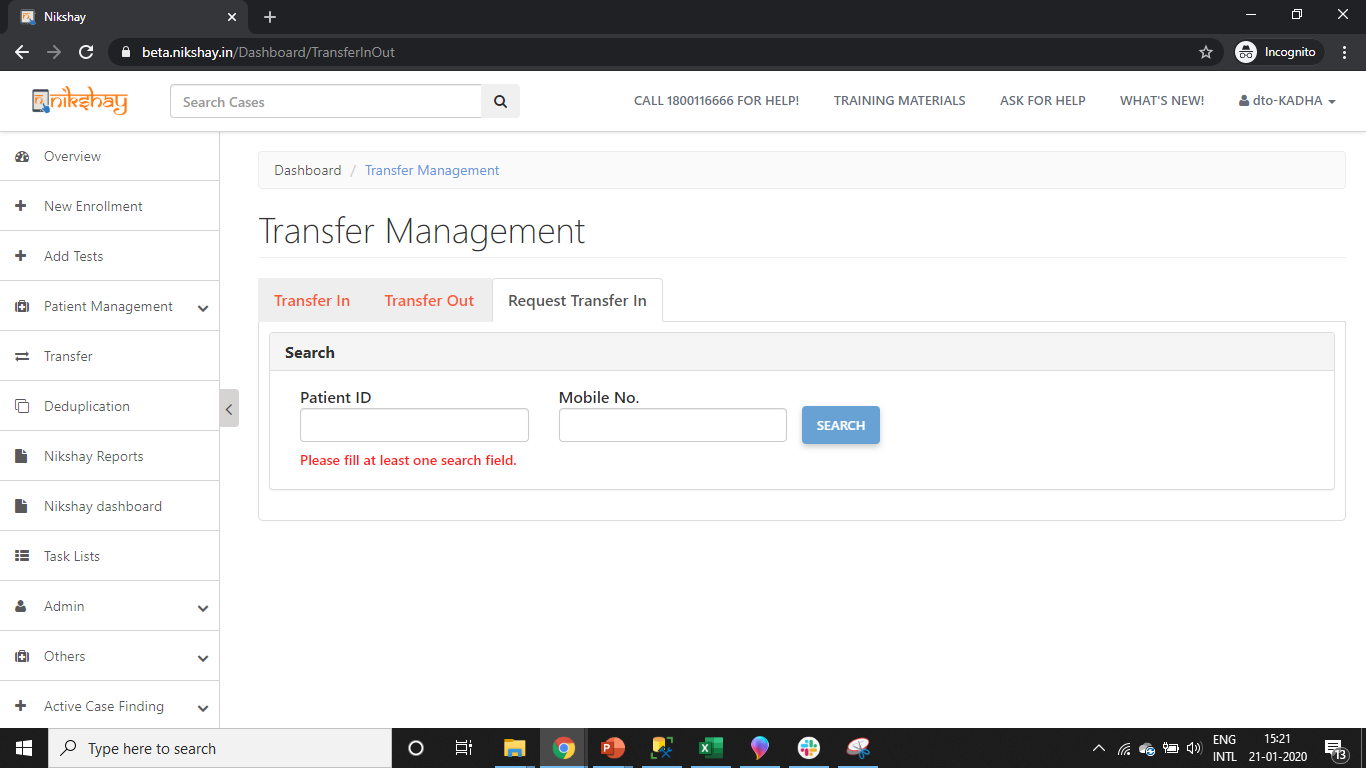 Patients can be searched, and basic details will be visible to help users select the correct record
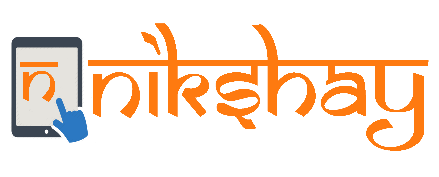 Request Transfer In-2
Step 1
Step 2
Search for the Patient using his Patient ID or Mobile Number
Click on ‘Request Transfer In’
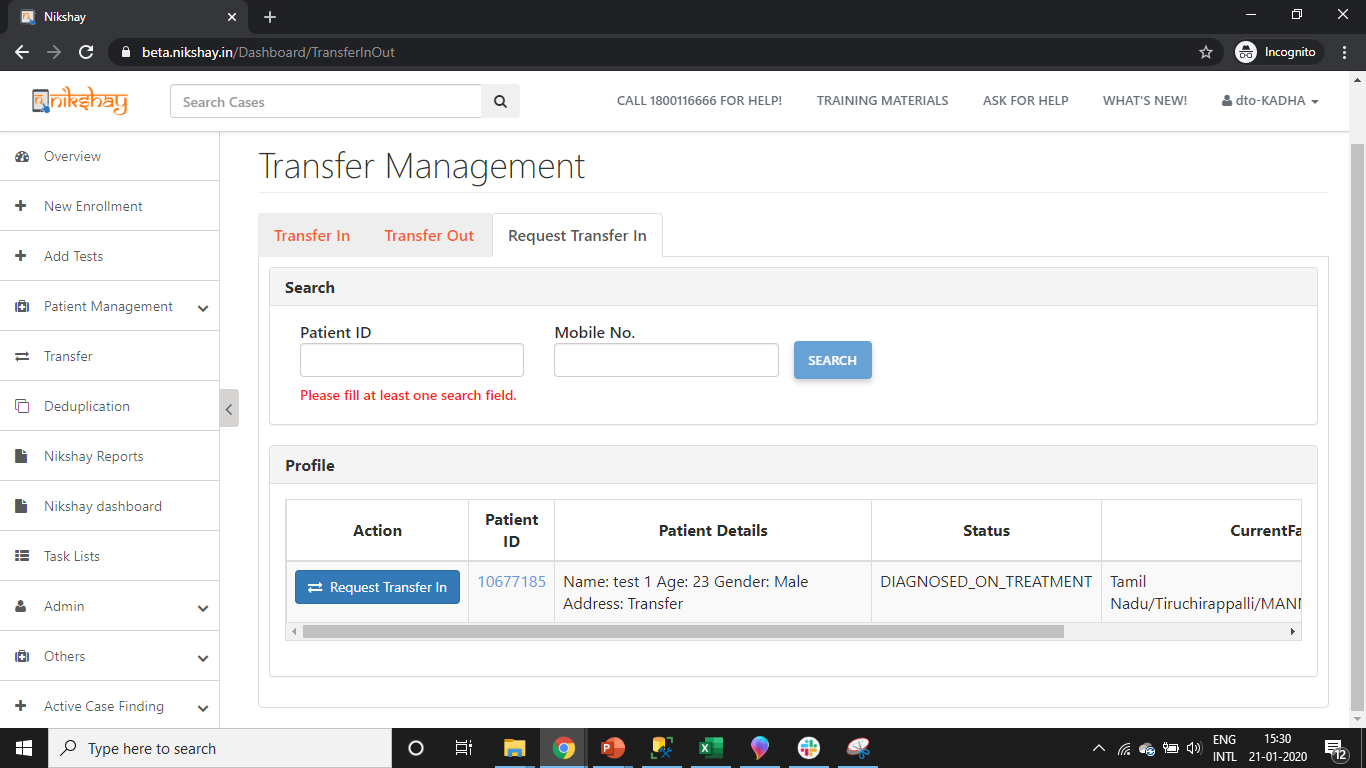 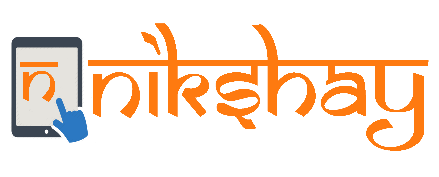 Request Transfer In-3
Step 1
Step 1
Step 2
Step 3
Search for the Patient using his Patient ID or Mobile Number
Search for the Patient using his Patient ID or Mobile Number
Click on ‘Request Transfer In’
Enter Mandatory Information
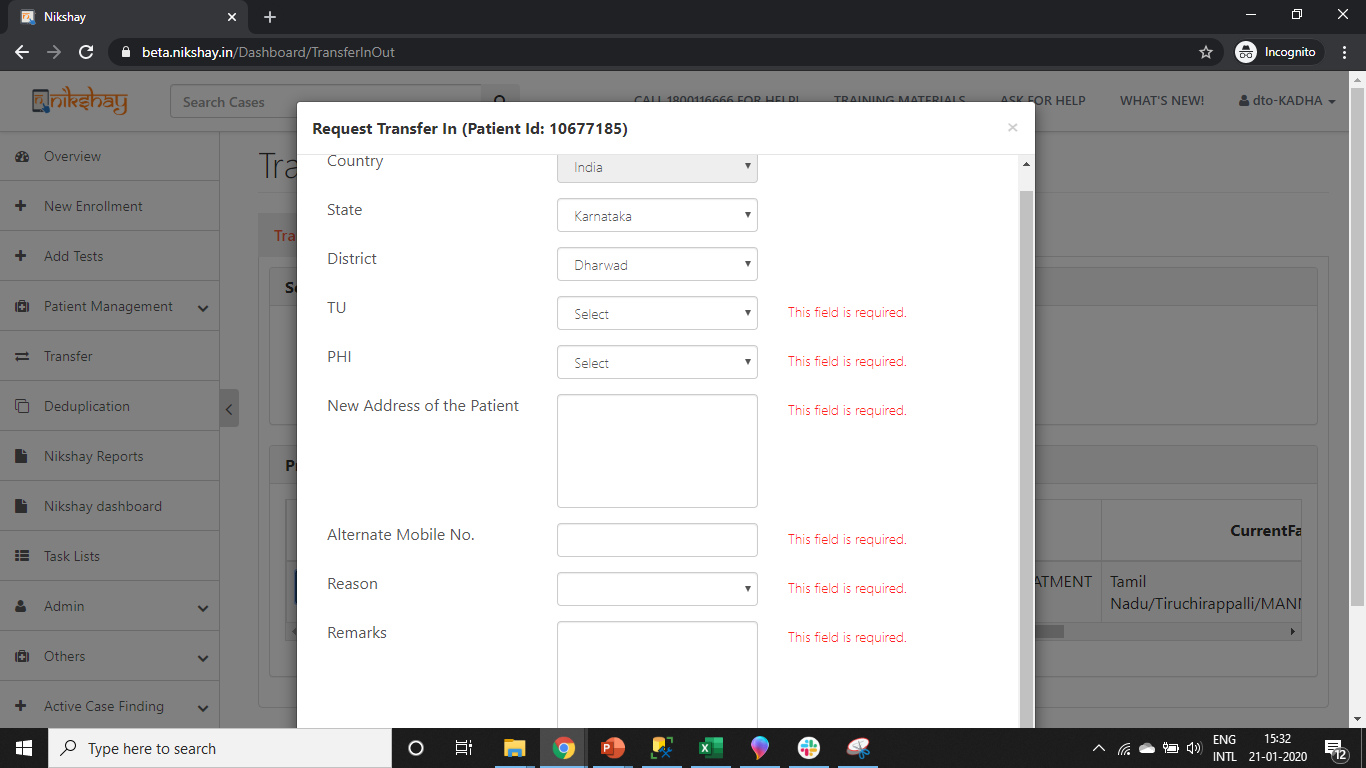 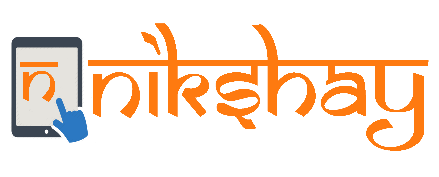 Request Transfer In-4
Step 4
Step 1
Step 1
Step 2
Step 3
Click on Done
Search for the Patient using his Patient ID or Mobile Number
Search for the Patient using his Patient ID or Mobile Number
Click on ‘Request Transfer In’
Enter Mandatory Information
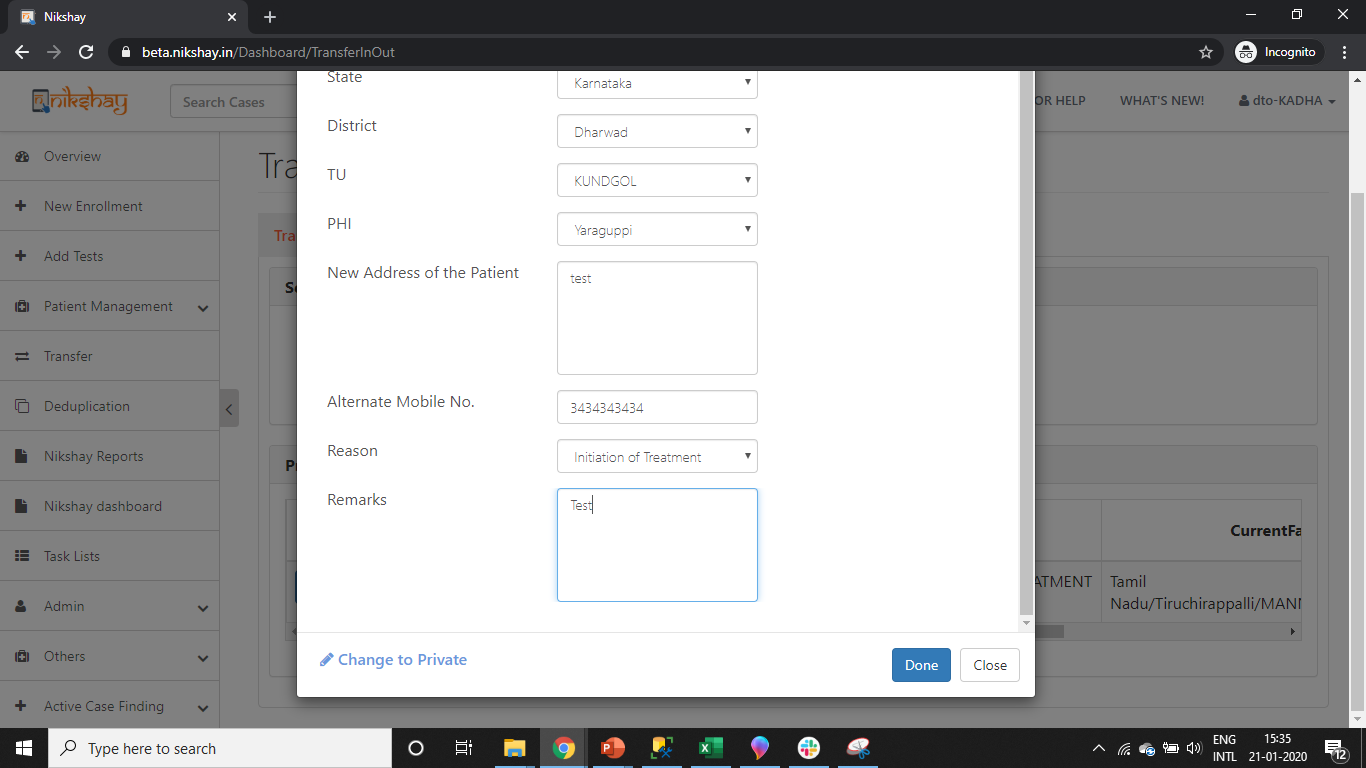 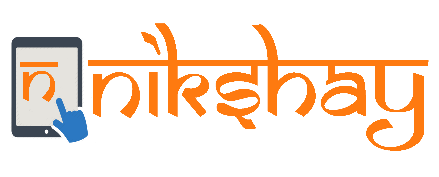 Request Transfer In-5
Step 4
Step 1
Step 1
Step 2
Step 3
Click on Done
Search for the Patient using his Patient ID or Mobile Number
Search for the Patient using his Patient ID or Mobile Number
Click on ‘Request Transfer In’
Enter Mandatory Information
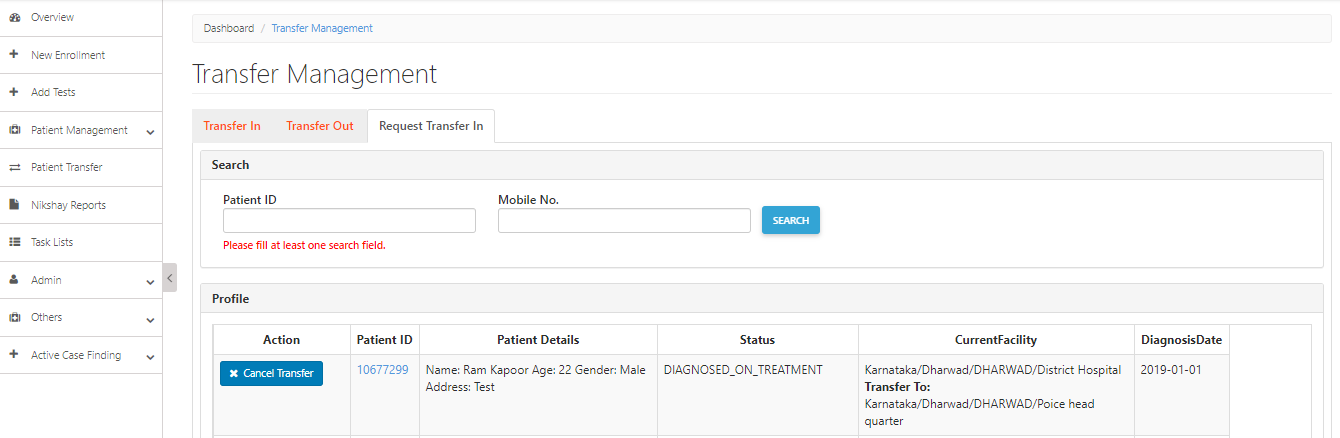 Only Initiated PHI / TU / District can “Cancel Transfer”
Action updated after successful Transfer
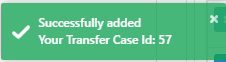 Message displayed after successful Request for Transfer IN
2b.Accept Transfer Out Request
A Transfer in Request initiated by you can be cancelled
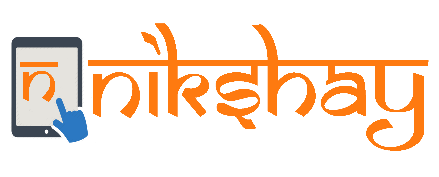 Accept Transfer Out Request-1
Step 1
Step 1
Search for the Patient using his Patient ID or Mobile Number
Click on Patient Transfer → Transfer Out
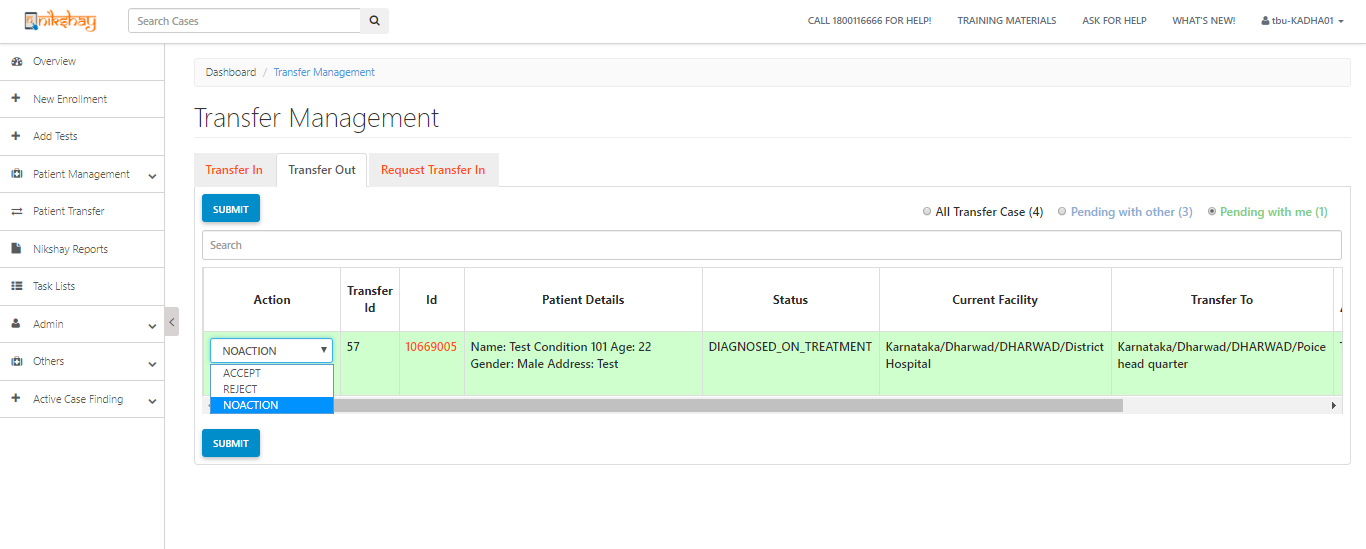 Click  here to view those request that are pending with you
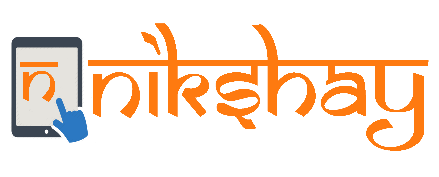 Accept Transfer Out Request-2
Step 1
Step 1
Step 2
Search for the Patient using his Patient ID or Mobile Number
Click on Patient Transfer → Transfer Out
Click on ‘Accept’
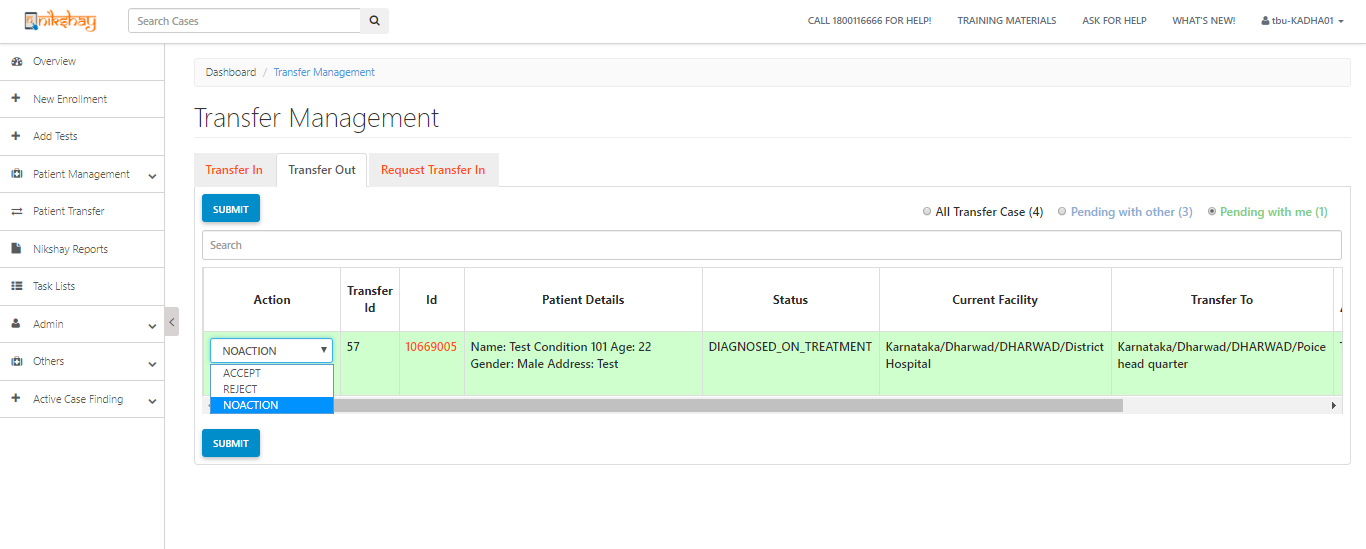 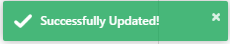 Message displayed after Transfer is accepted
2c.Reject Transfer Out Request
A Transfer in Request initiated by you can be cancelled
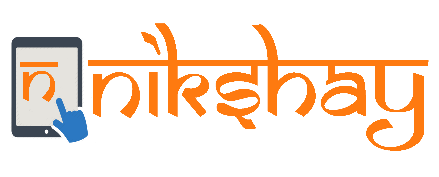 Reject Transfer Out Request-1
Step 1
Step 1
Search for the Patient using his Patient ID or Mobile Number
Click on Patient Transfer → Transfer Out
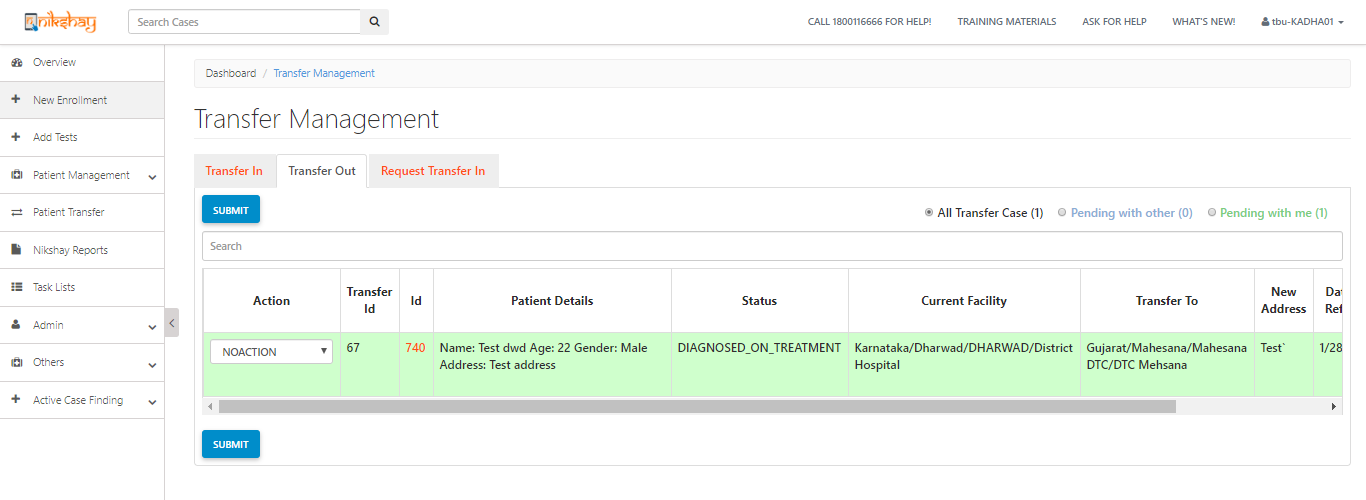 Click  here to view those request that are pending with you
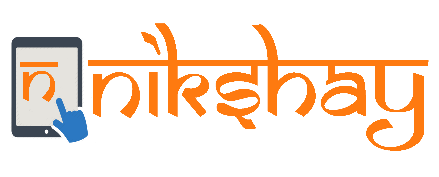 Reject Transfer Out Request-2
Step 1
Step 1
Step 2
Search for the Patient using his Patient ID or Mobile Number
Click on Patient Transfer → Transfer Out
Click on ‘Reject’
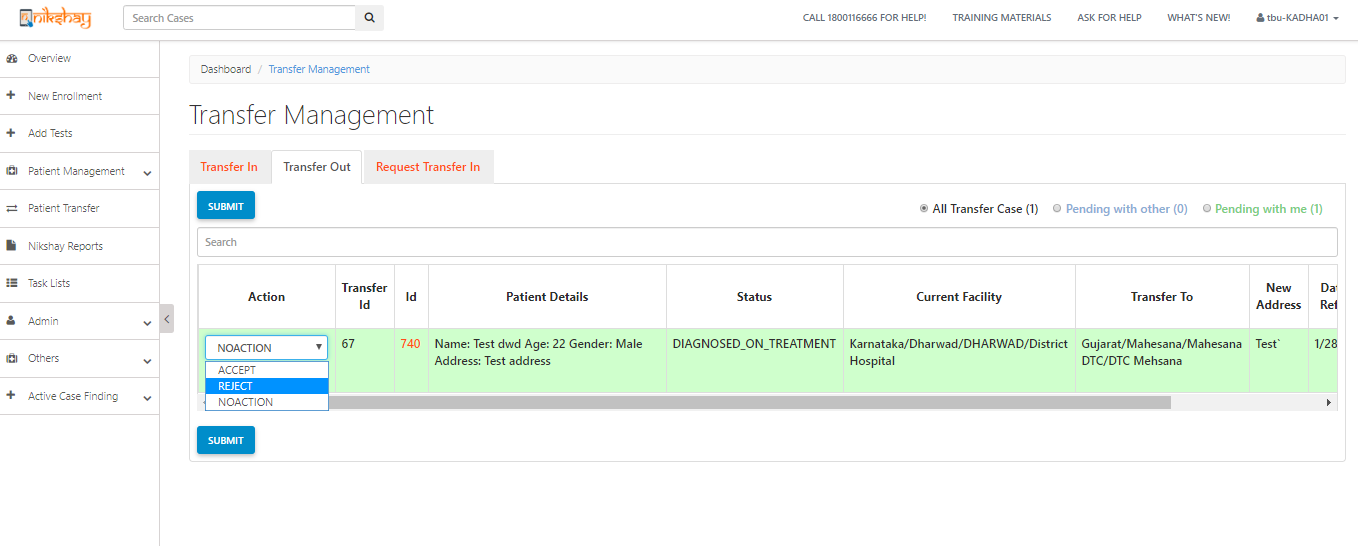 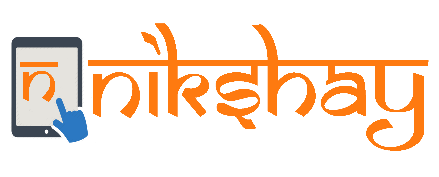 Reject Transfer Out Request-3
Step 1
Step 1
Step 2
Step 3
Search for the Patient using his Patient ID or Mobile Number
Click on Patient Transfer → Transfer Out
Click on ‘Reject’
Enter Mandatory Information
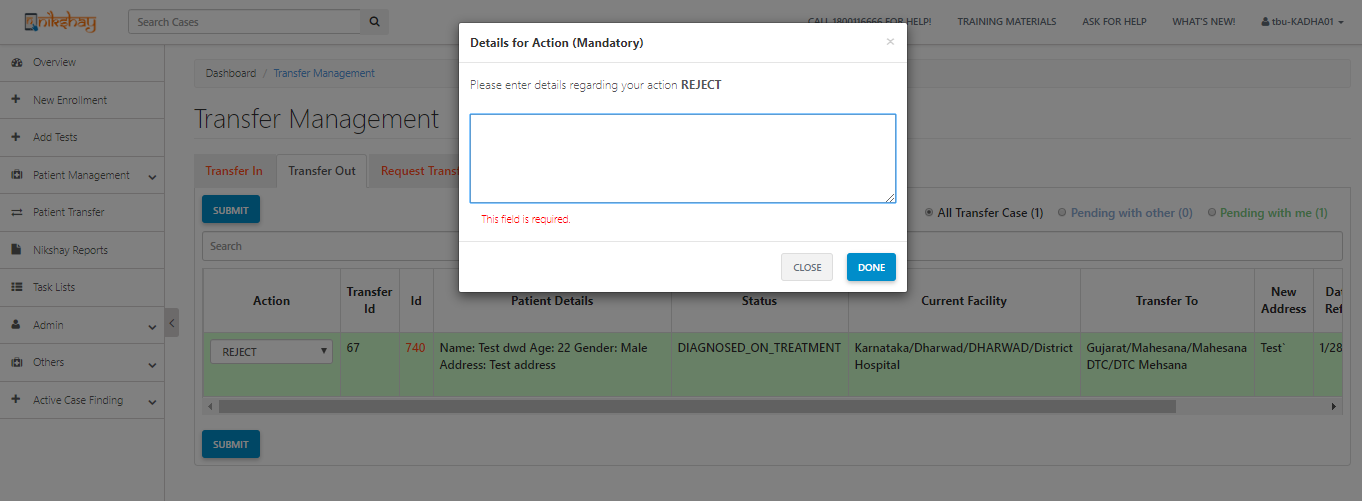 Mandatory field, if transfer is rejected
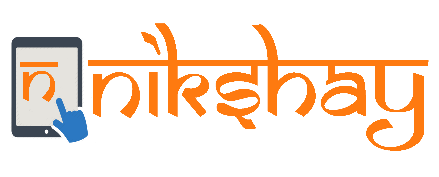 Reject Transfer Out Request-4
Step 4
Step 1
Step 1
Step 2
Step 3
Click on “Submit”
Search for the Patient using his Patient ID or Mobile Number
Click on Patient Transfer → Transfer Out
Click on ‘Reject’
Enter Mandatory Information
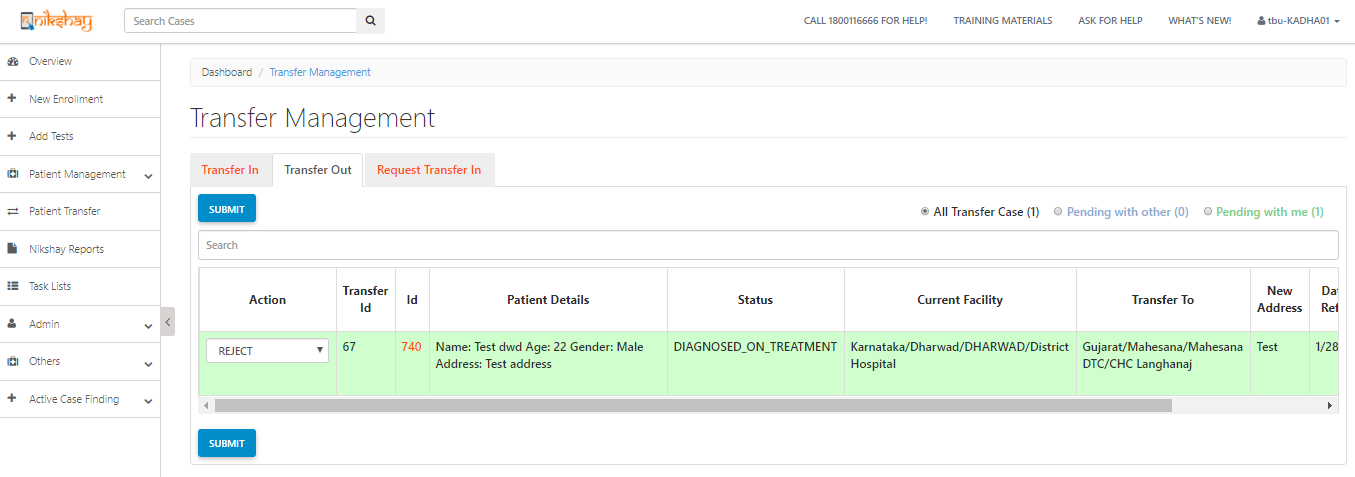 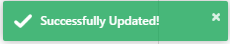 Message displayed after Transfer Request is Rejected
2d.Cancel Request Transfer In
A Transfer in Request initiated by you can be cancelled
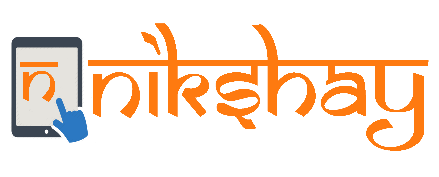 Cancel Transfer In Request
Step 1
Click on “Transfer In” Option
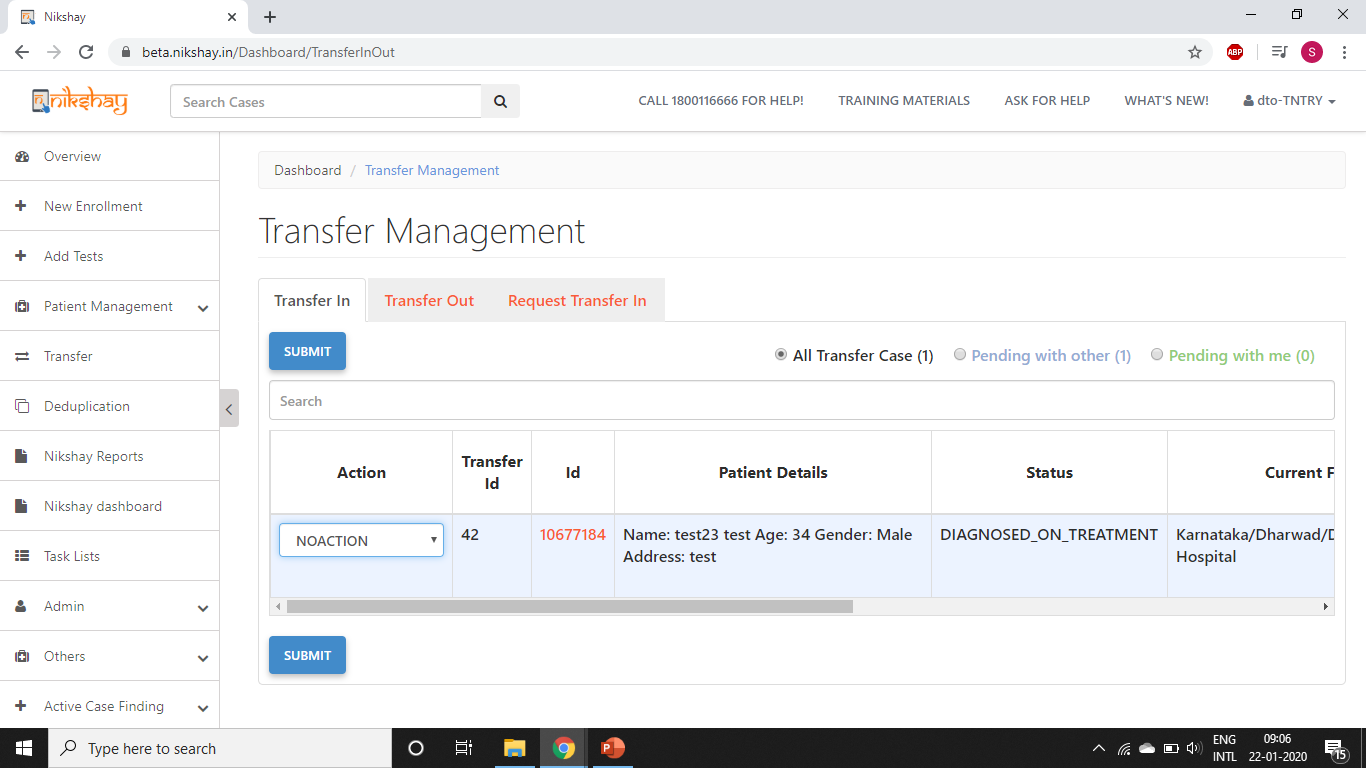 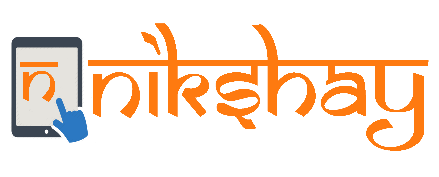 Cancel Transfer In Request
Step 1
Step 2
Click on “Transfer In” Option
Select ‘Cancel’
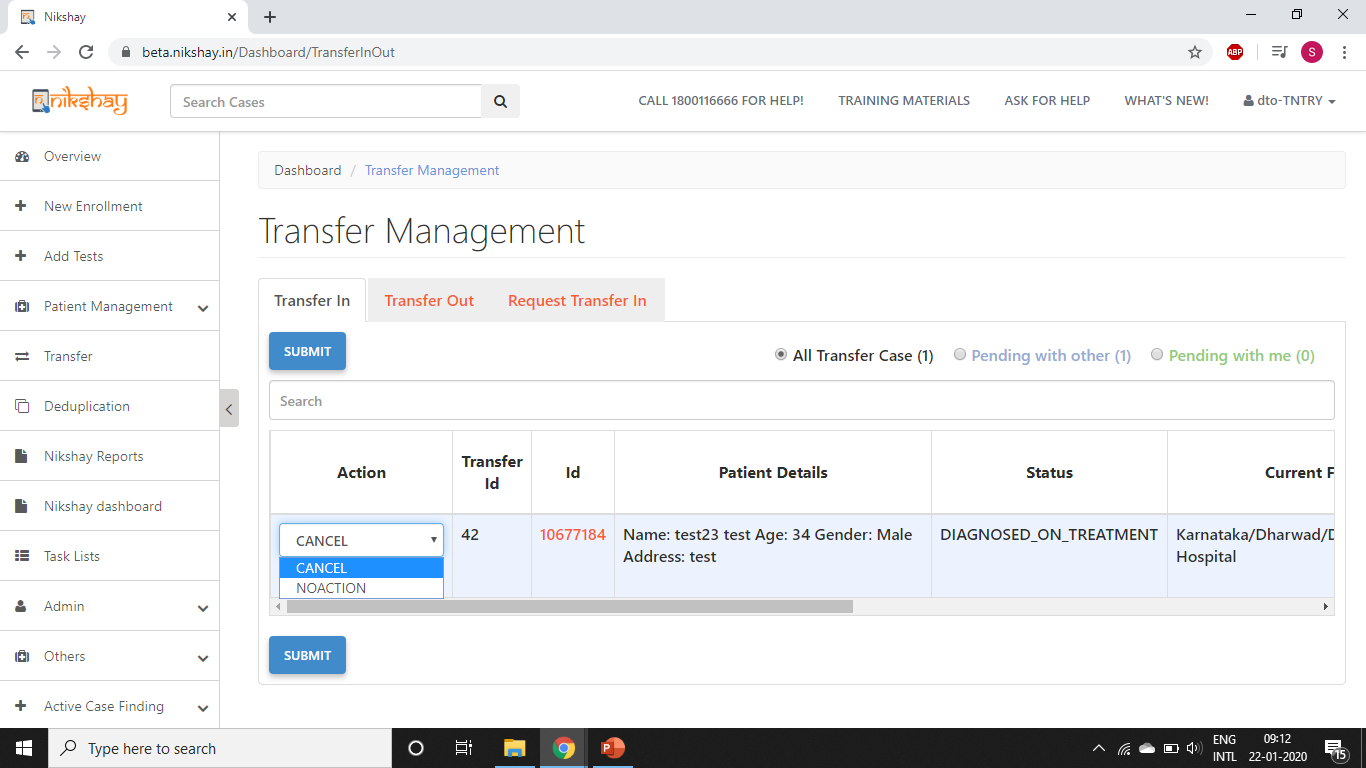 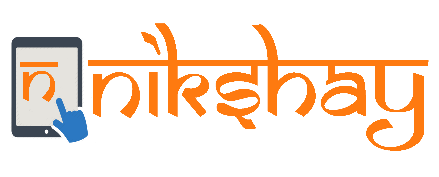 Cancel Transfer In Request
Step 1
Step 3
Step 2
Click on “Transfer In” Option
Click on Submit Button
Select ‘Cancel’
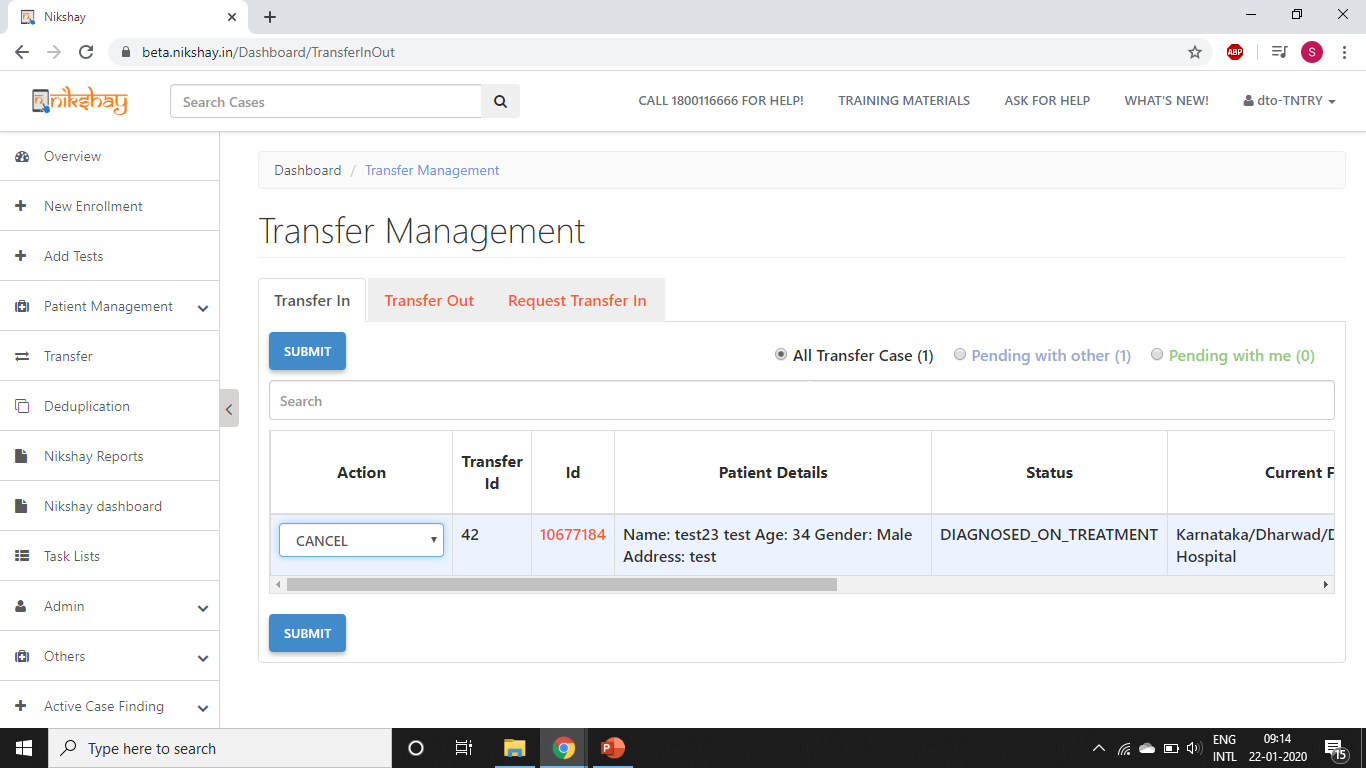 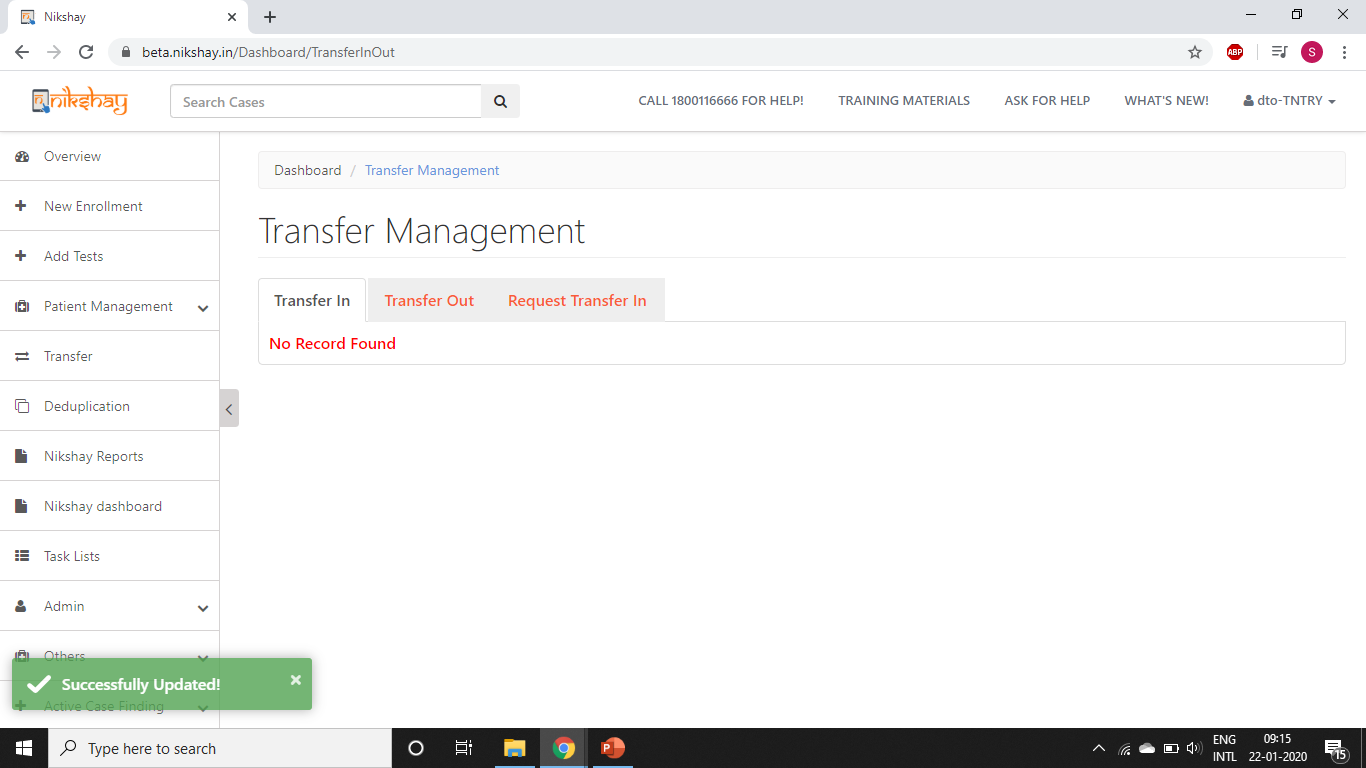 Message displayed after Cancellation of  Transfer IN request
Thank You